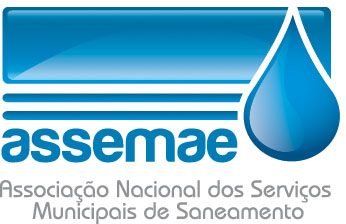 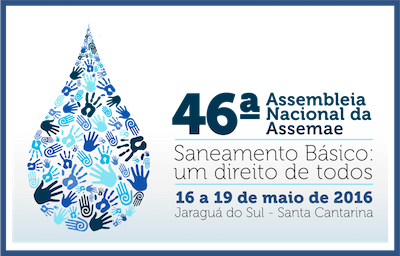 IMPORTÂNCIA DOS PLANOS DE SEGURANÇA DA ÁGUA PARA EVITAR RISCOS À POPULAÇÃO
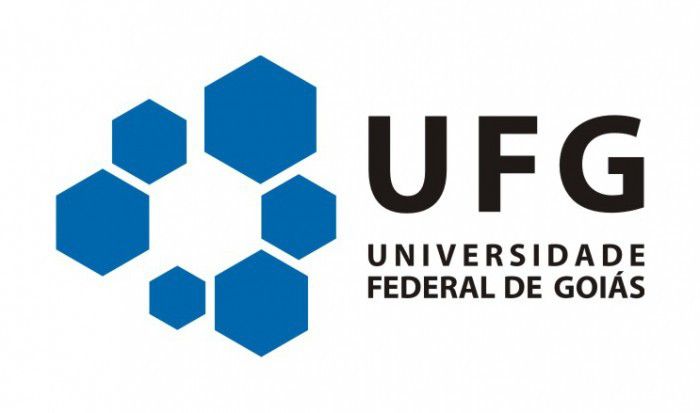 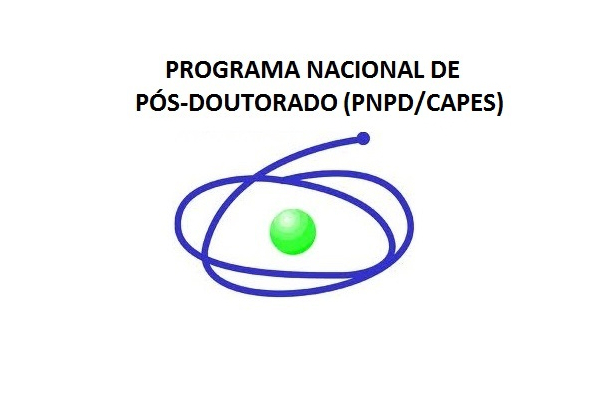 Roberta Vieira Nunes Pinheiro
Paulo Sérgio Scalize
Germán Sanz Lobón
Ana Carolina Borges Ramos
Rafaela Jacob de Oliveira Braga
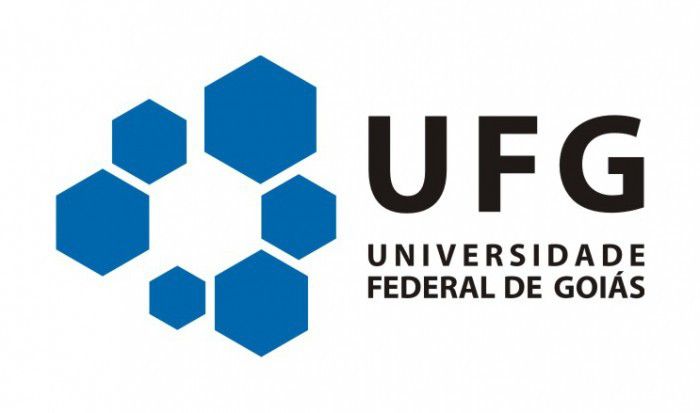 Introdução
A gestão dos recursos hídricos é essencial para a conservação e para o desenvolvimento sustentável.
Os Planos de Segurança da Água (PSA) são ferramentas indispensáveis. 
O objetivo é o monitoramento da qualidade e da quantidade da água desde sua captação até seu uso.
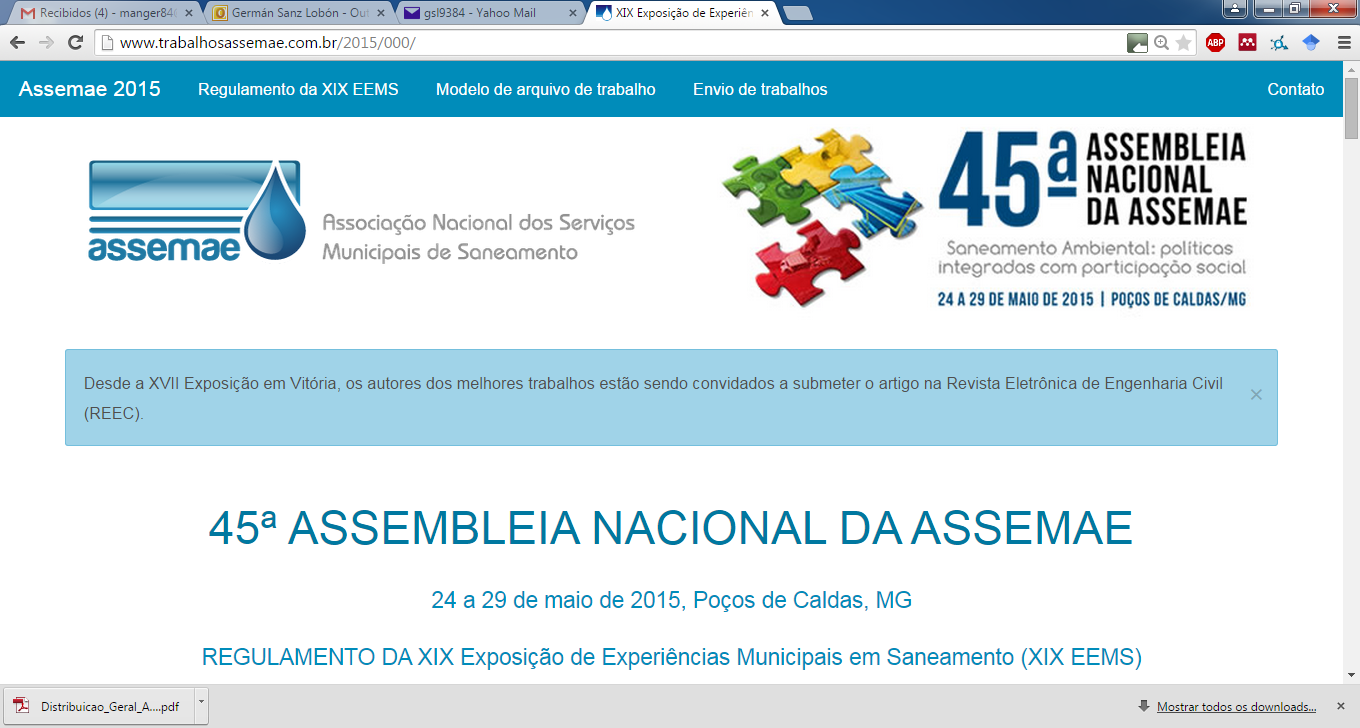 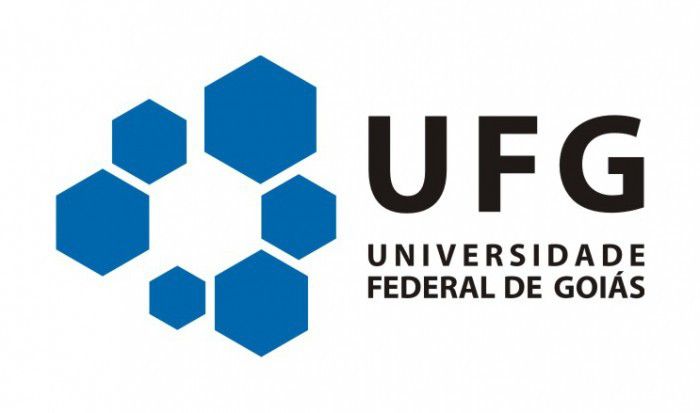 Justificativa
Os Sistemas de Abastecimento da Água são competência do Ministério da Saúde.

A qualidade é regulamentada pela Portaria nº 2914, de 2011:
Procedimentos de controle e de vigilância da qualidade da água para consumo humano e seu padrão de potabilidade.
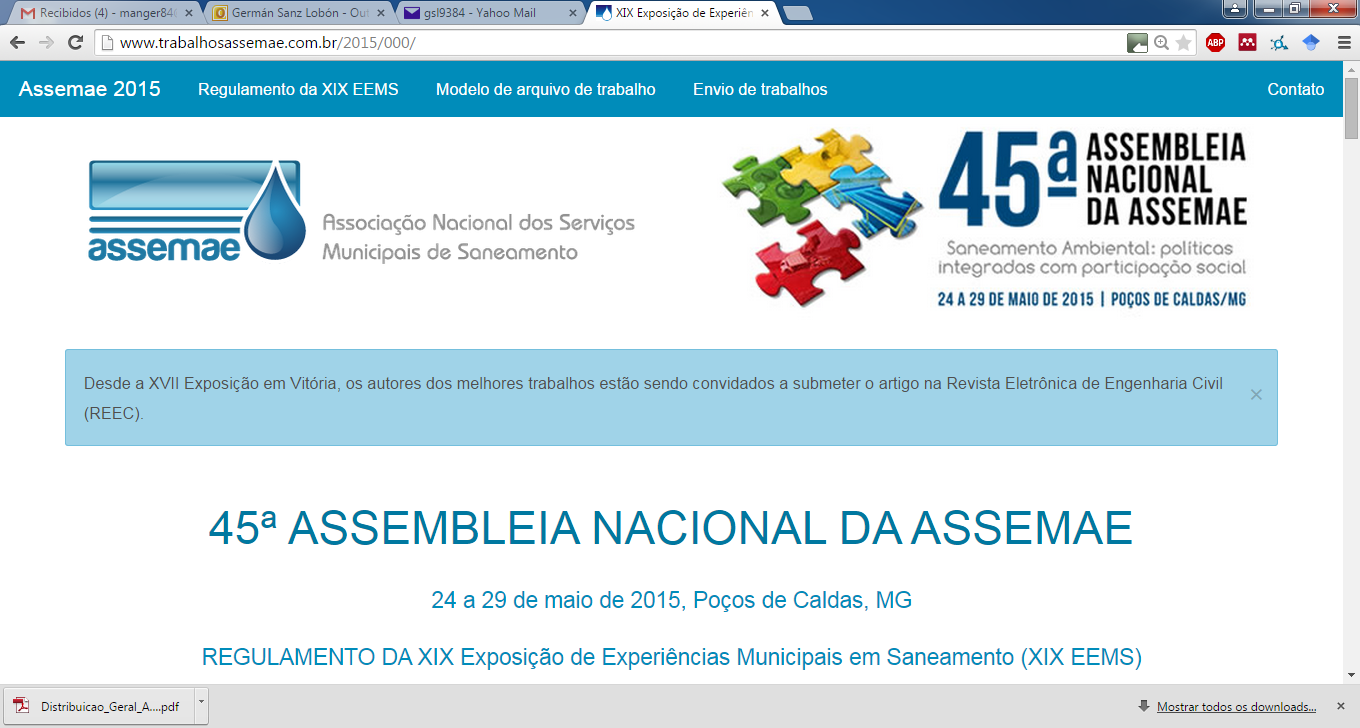 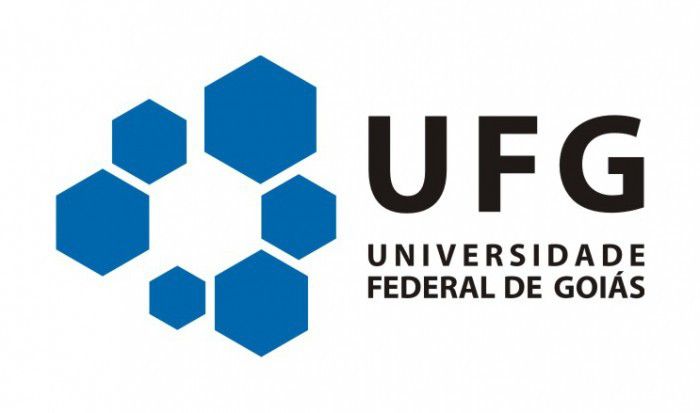 Objetivo
Avaliar os riscos envolvidos nos SAA de 9 cidades goianas de administração pública direta abastecidas por manancial superficial:

Avaliação da periculosidade
Avaliação da vulnerabilidade
Avaliação da exposição
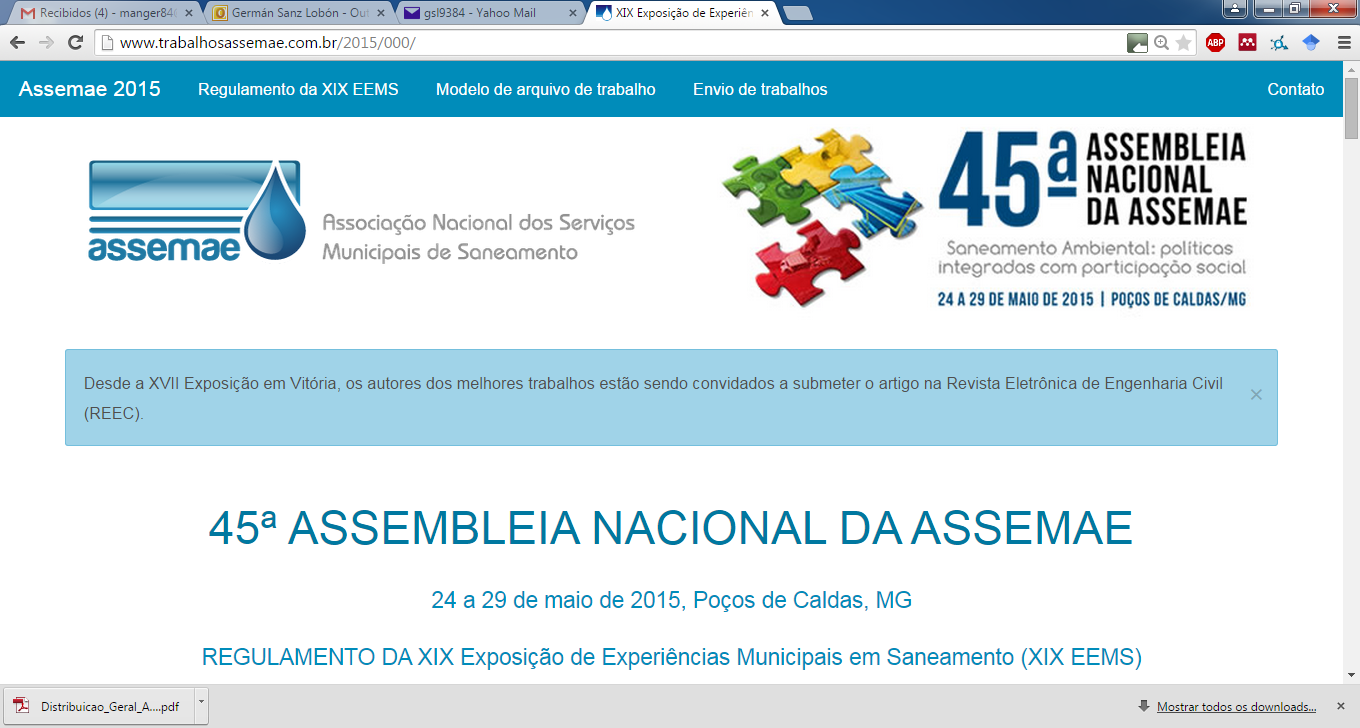 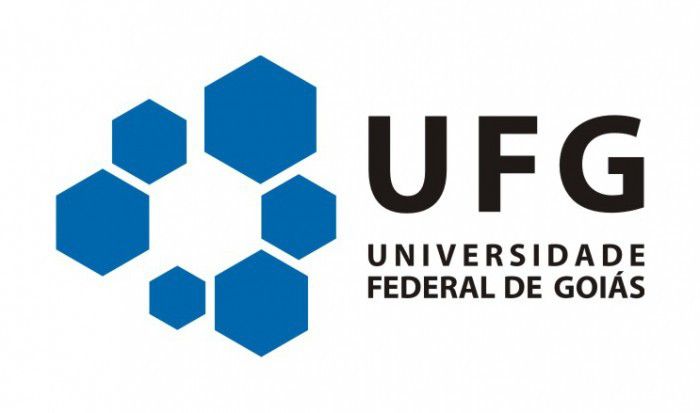 Área de Estudo: o estado de Goiás
Goiás é um município do Centro-Oeste: 
   6.003.788 habitantes 
340.087 km²
246 municípios
225 possuem concessionária estadual.
21 possuem gestão municipalizada. Administração pública direta.
9 são abastecidos por manancial superficial.
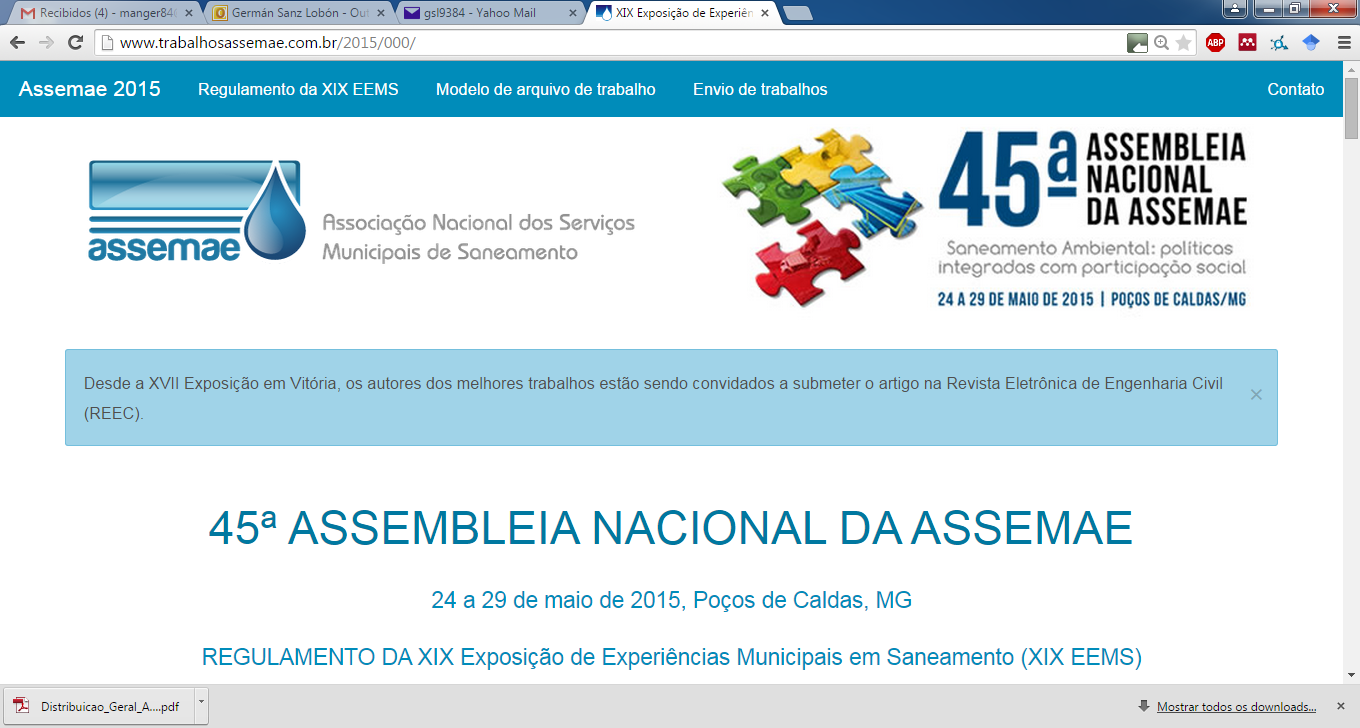 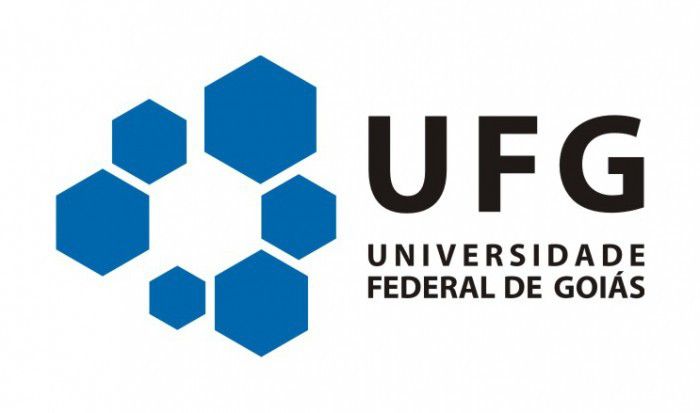 Área de Estudo: o estado de Goiás
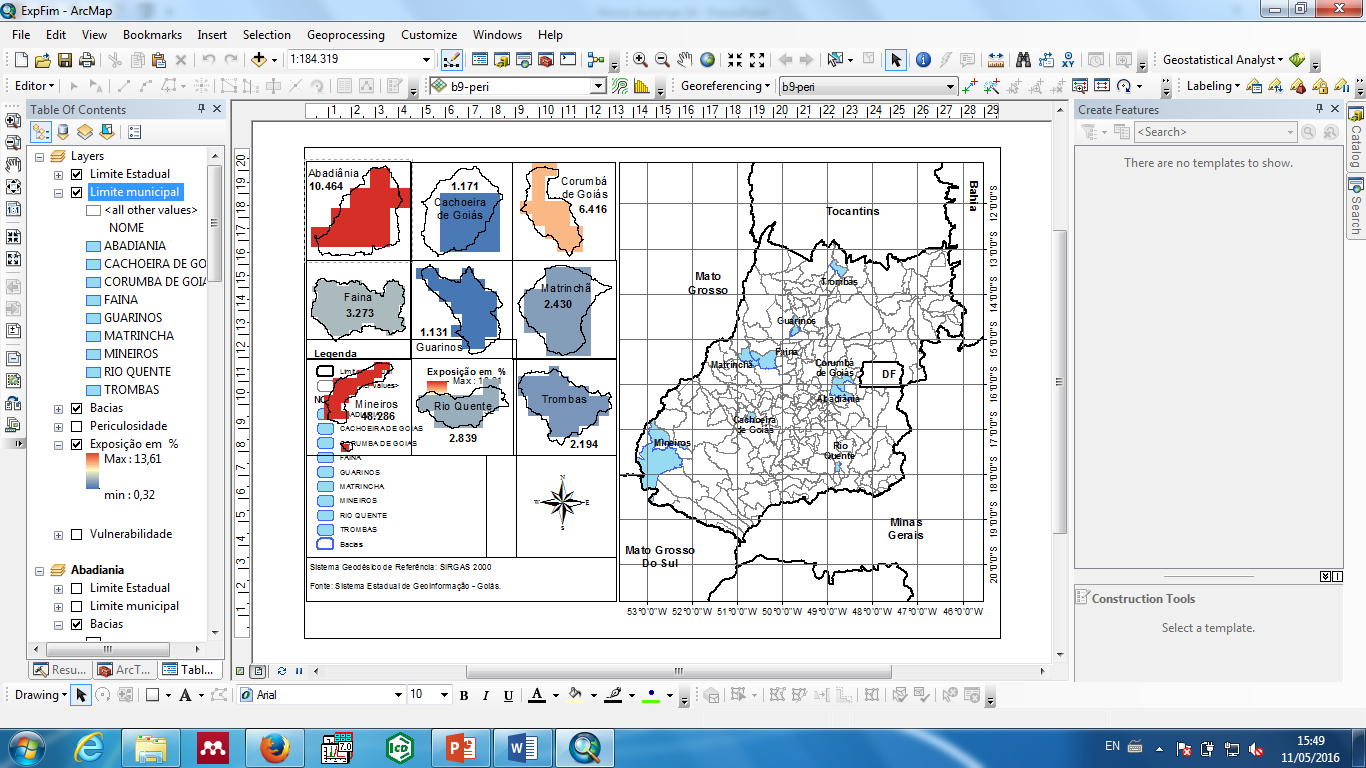 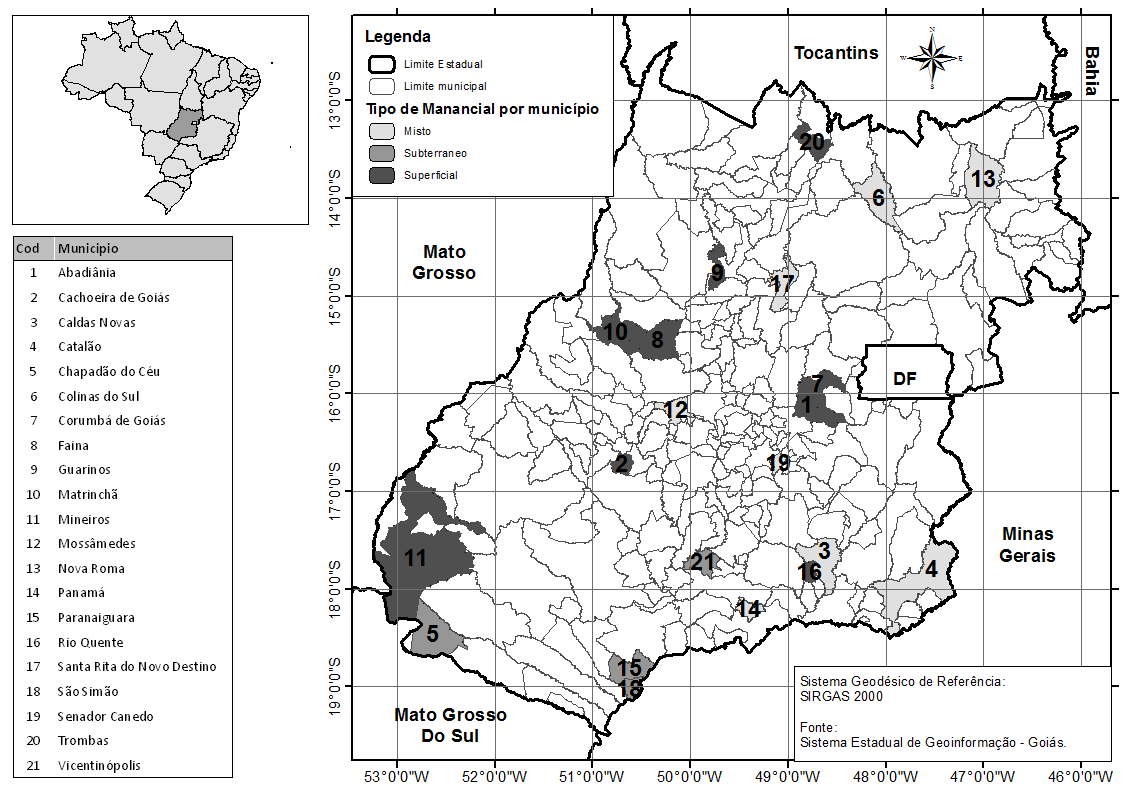 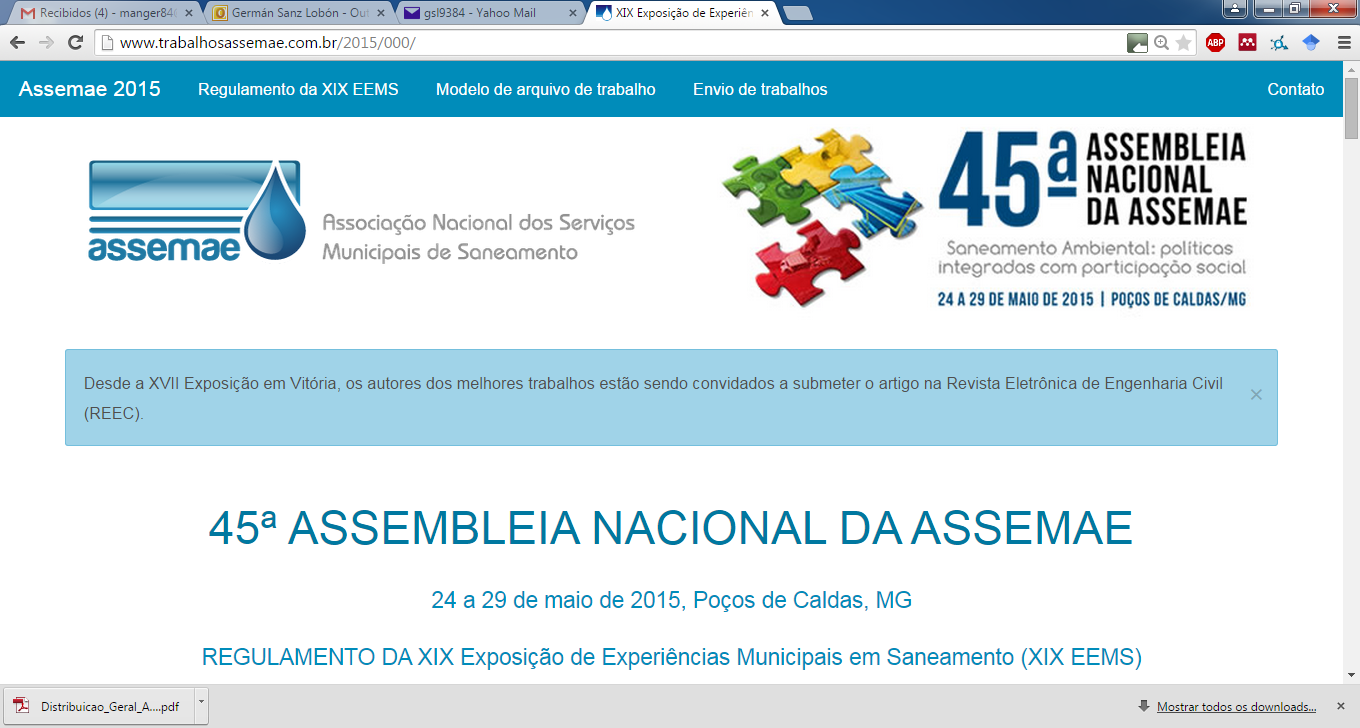 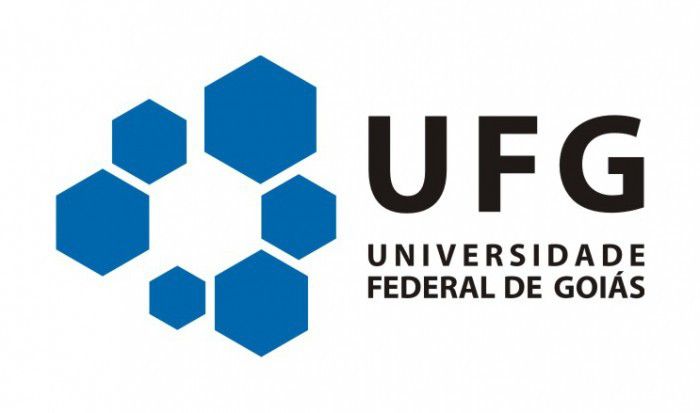 Área de Estudo: o estado de Goiás
População urbana abastecida: 78.204 hab.

Sistema de Abastecimento de Água
Mananciais Superficiais (11 bacias)
Captação
Tratamento
Reservatório
Distribuição
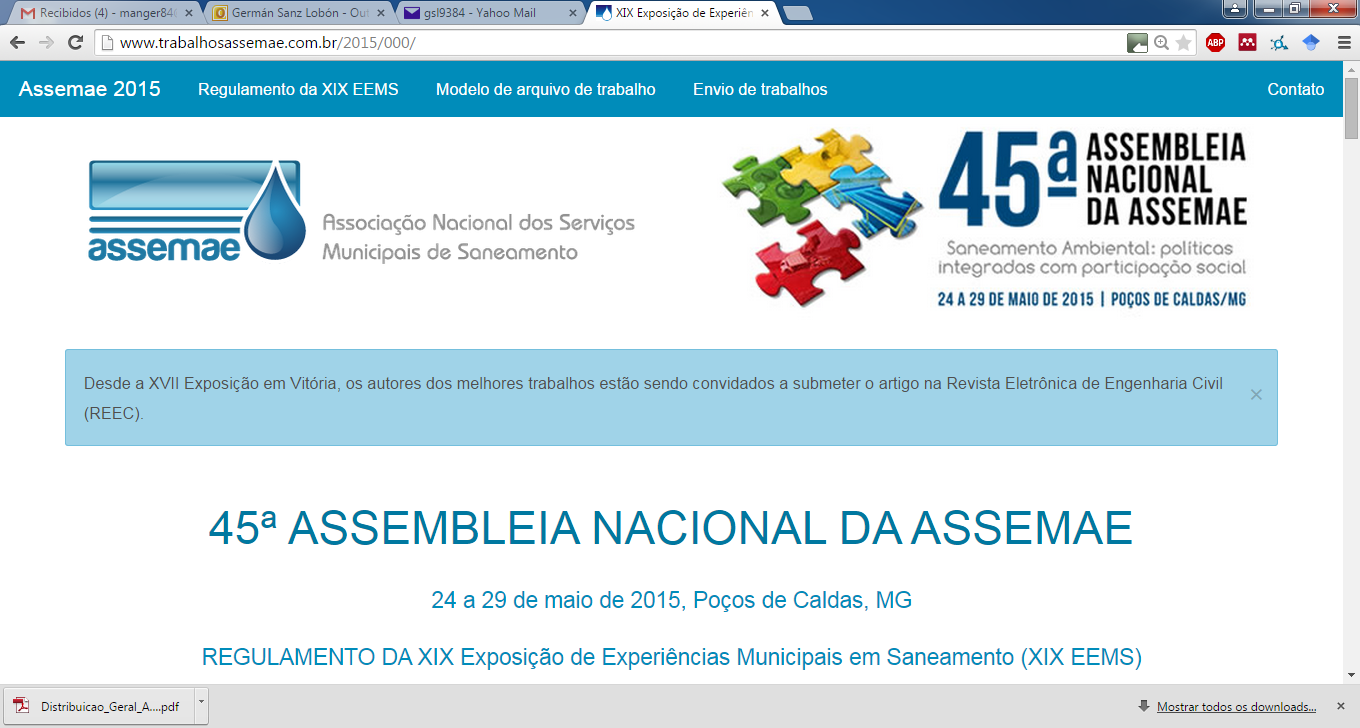 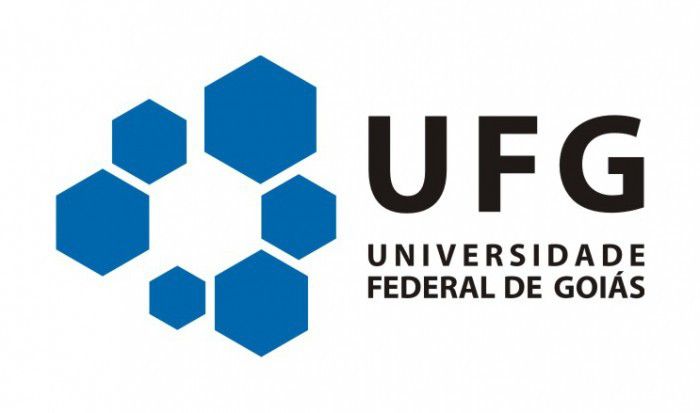 Metodologia
Caracterização dos SAA
Pesquisa exploratória descritiva
Gerenciamento do sistema
Manancial de captação
Sistemas de medição dos serviços
Cobertura de atendimento
Tratamentos realizados
Presença de laboratório próprio
Existência de tratamento e disposição final de resíduos
Estrutura dos reservatórios
Frequência de manutenção.
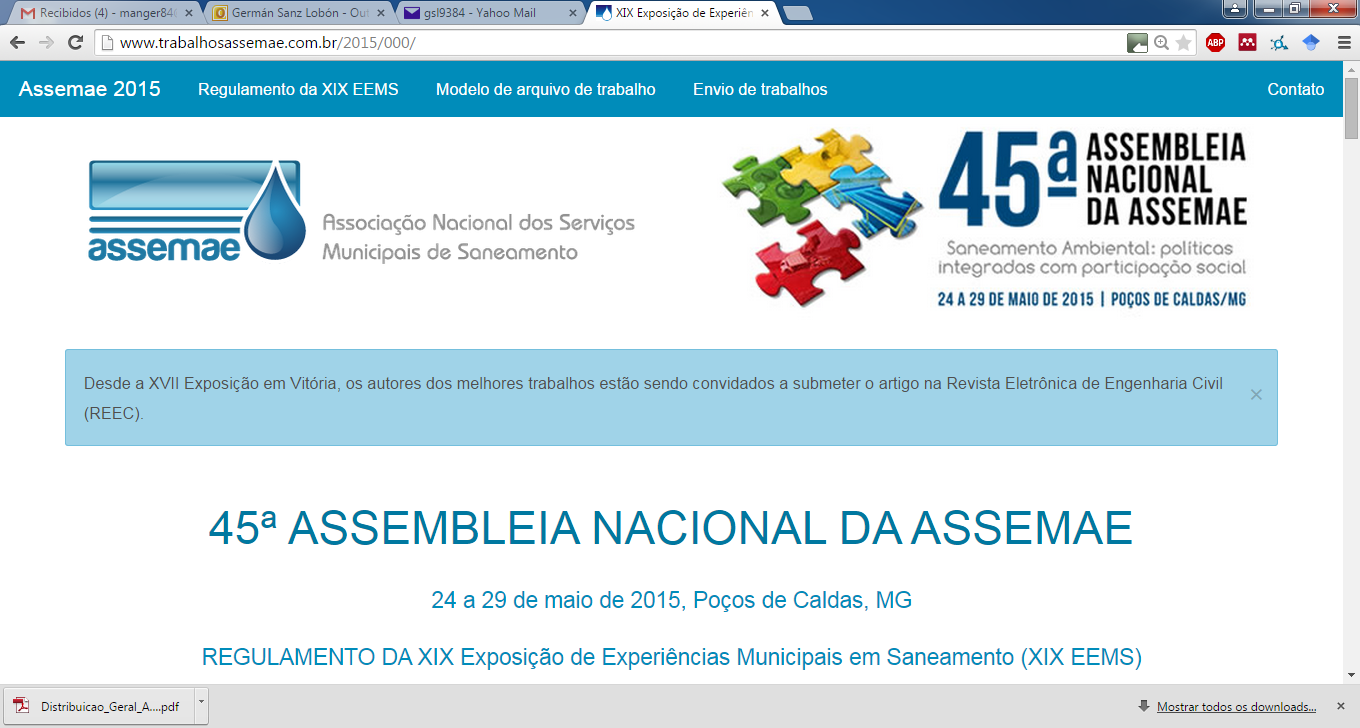 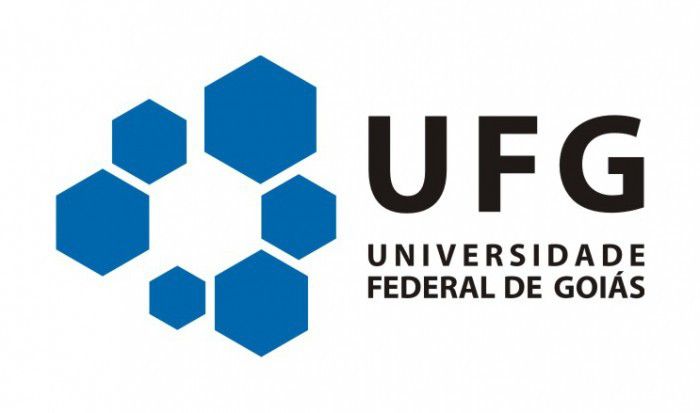 Metodologia
Identificação dos eventos perigosos
Contaminação por efluentes o lixiviados
Sem monitoramento de vazão
Deterioração da vegetação ciliar e área de preservação permanente
Reduções sazonais ou ocasionais de vazão
Elevação acentuada da turbidez
Existência de atividades recreacionais
Acesso de animais
Área de captação desprotegida
Acesso de pessoas não autorizadas
Falhas mecânicas, elétricas ou estruturais
Assoreamento
Sinais de eutrofização
Ações de vandalismo e sabotagem
Inexistência de bomba reserva
Ausência de plano de emergência
Ausência de manutenção preventiva das adutoras
Ausência de desinfecção após a realização de obras na adutora
Processos unitários do tratamento inadequados ou equipamentos deficientes
Incapacidade operacional dos processos de tratamento
Utilização de materiais, equipamentos e produtos não certificados 
Controle e lavagem dos filtros ou ausência deles
Não faz uso de Equipamento de Proteção Individual (EPI)
Perda de água no reservatório
Corrosão da estrutura do reservatório
Dificuldade em manter o residual de cloro ou ausência dele
Insuficiência de reserva para atender as variações horárias de consumo
Rupturas e vazamentos
Perda de água na rede de distribuição
Falhas mecânicas, elétricas ou estruturais
Não atendimento a Portaria 2914/2011
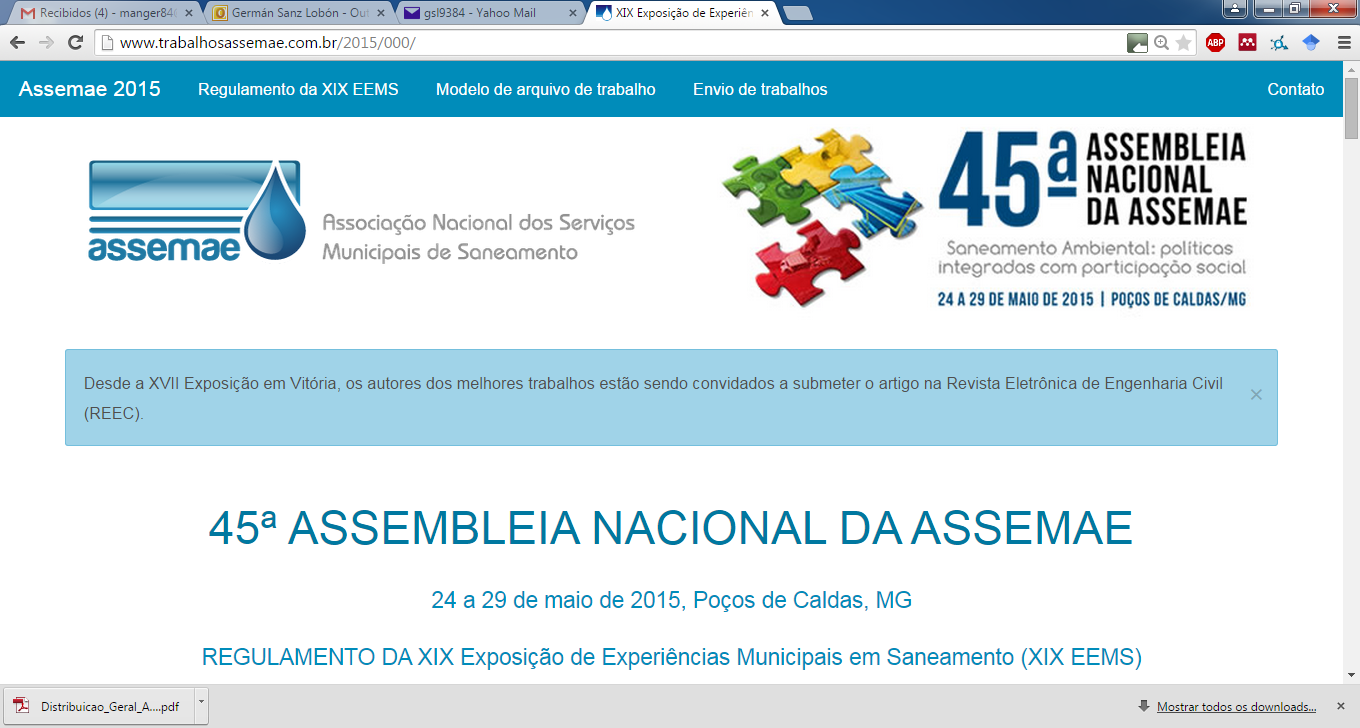 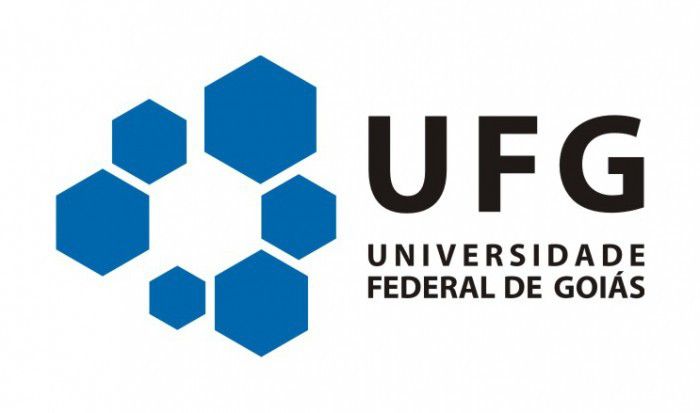 Metodologia
Periculosidade: avaliação dos riscos
Probabilidade de ocorrência
Severidade de consequências
Matriz semiquantitativa e qualitativa hierarquizada
Muito alto, alto, médio e baixo
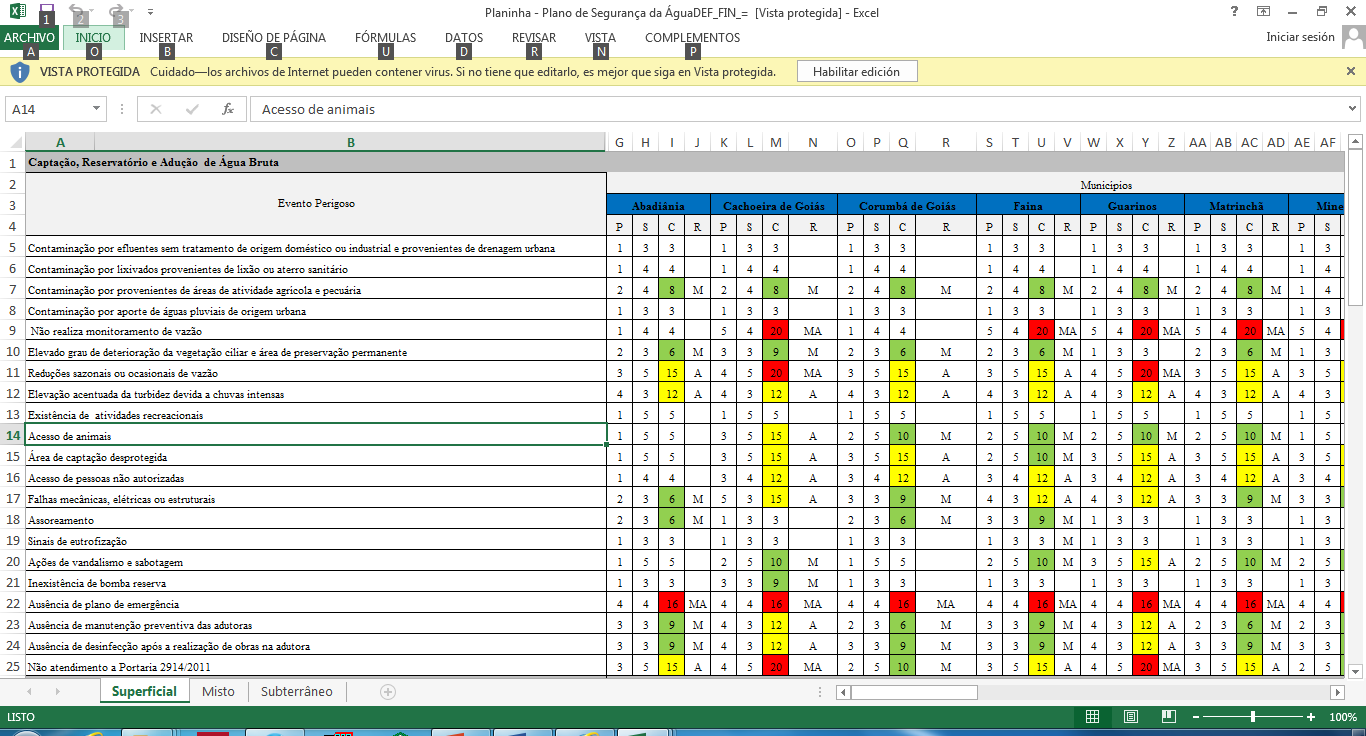 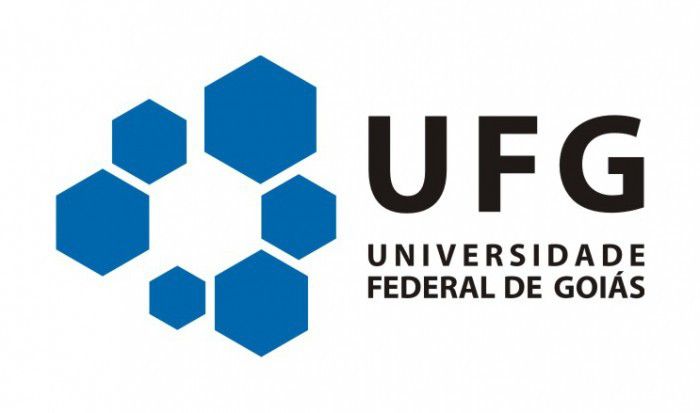 Metodologia
As informações foram inseridas em um Sistema de Informação Geográfica (SIG)
Permite a espacialização dos dados
Possui ferramentas para o calculo de índices (álgebra de mapas)
Vulnerabilidade das bacias captação.
Modelo de riscos.
Desenho de mapas temáticos
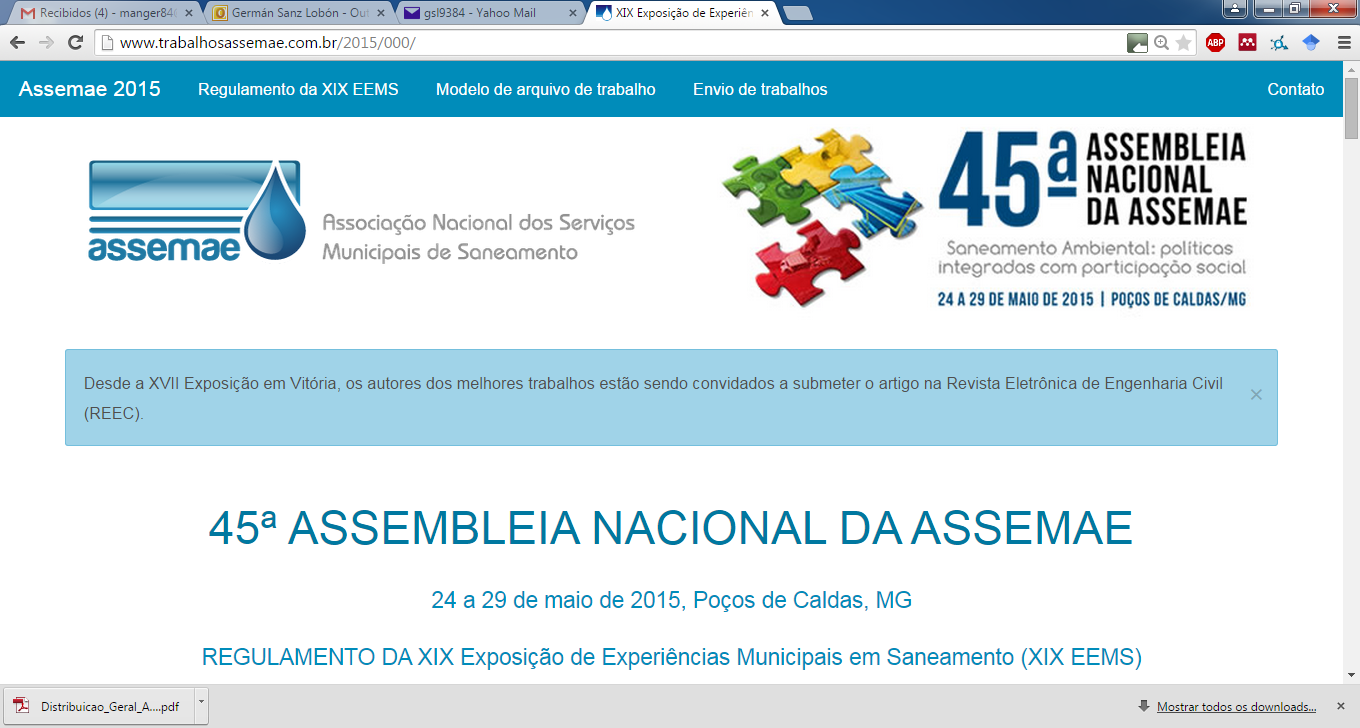 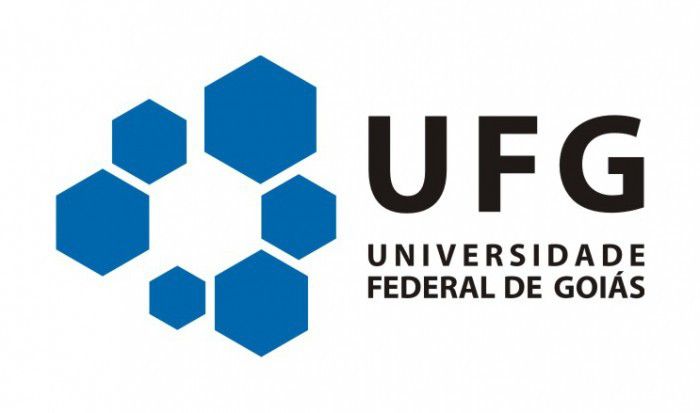 Metodologia
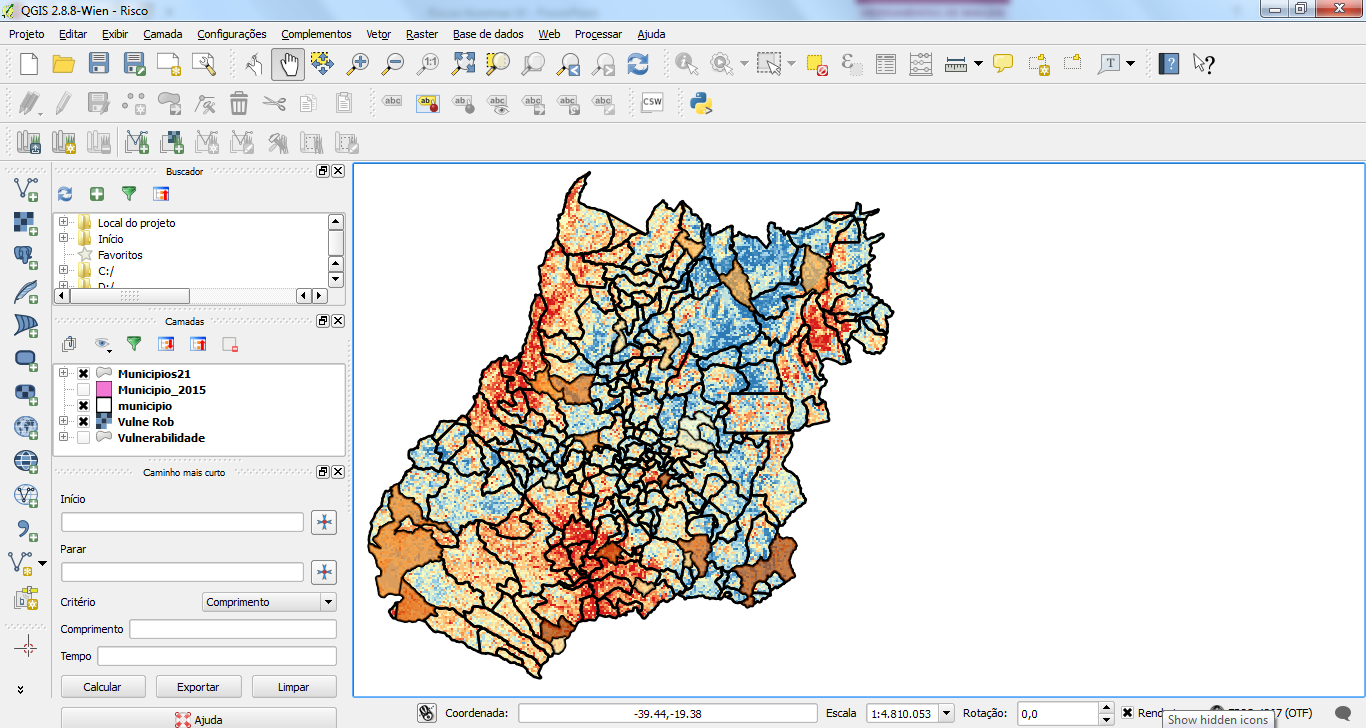 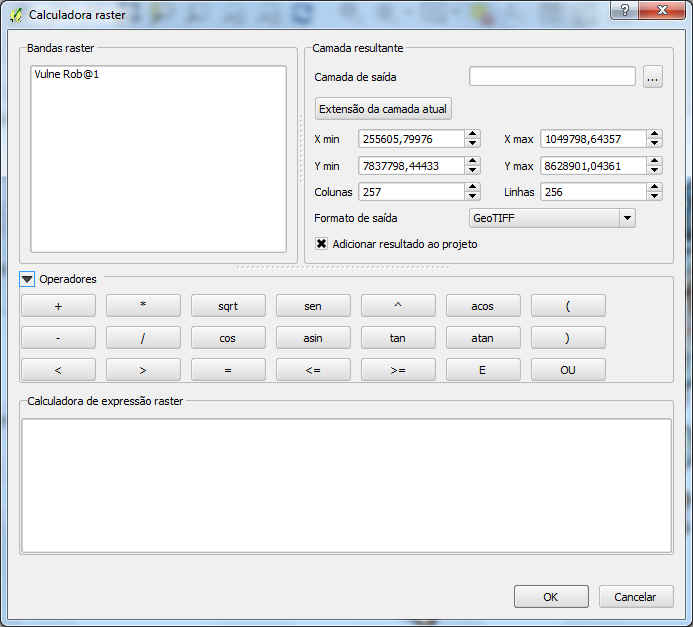 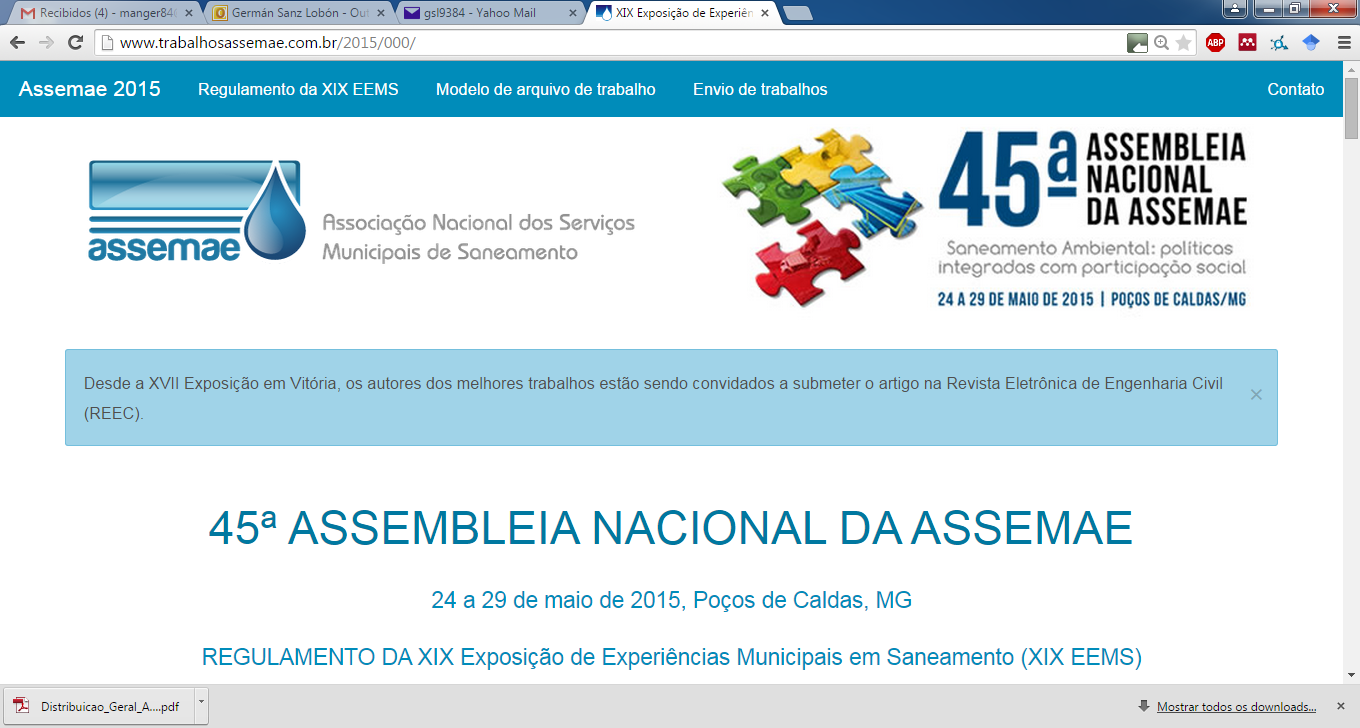 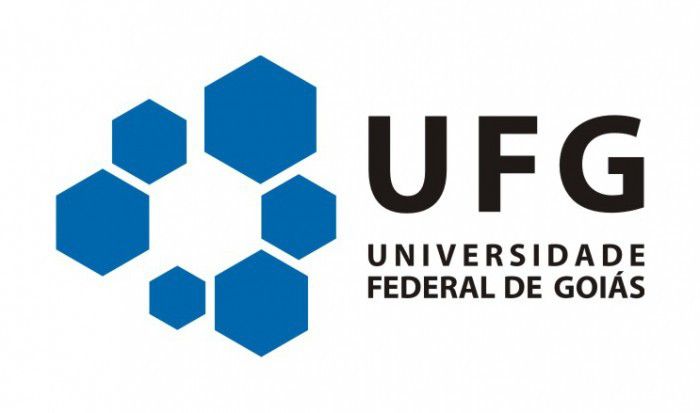 Metodologia
Modelos espaciais
Vulnerabilidade: Índice de Susceptibilidade
Lençol freático
Recarga por chuva
Material do aquífero
Topografia
Usos do solo
Risco: Exposição x Periculosidade x Vulnerabilidade
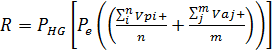 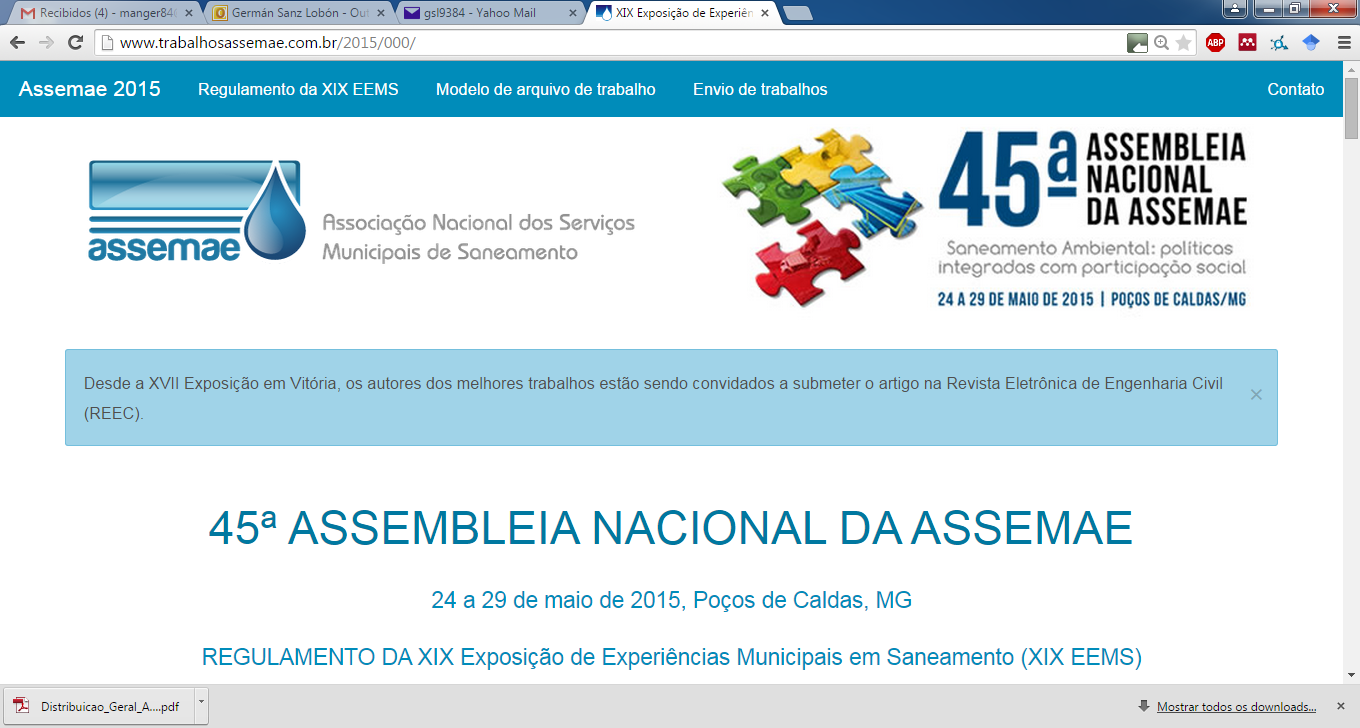 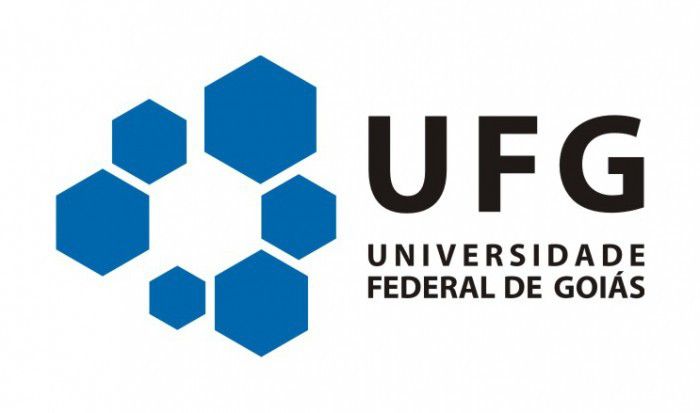 Resultados
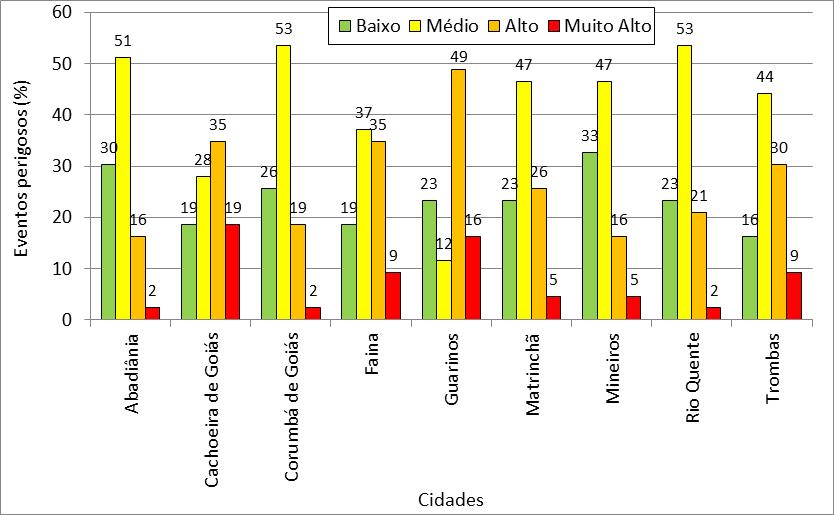 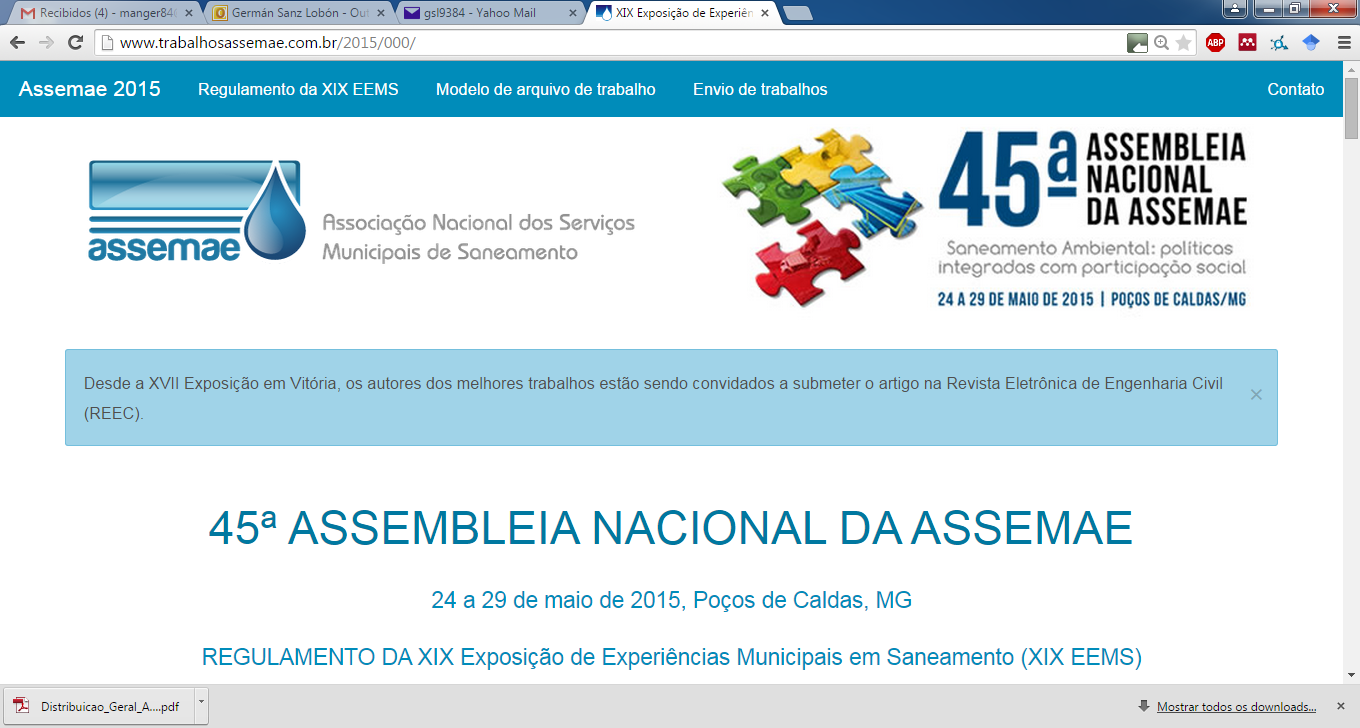 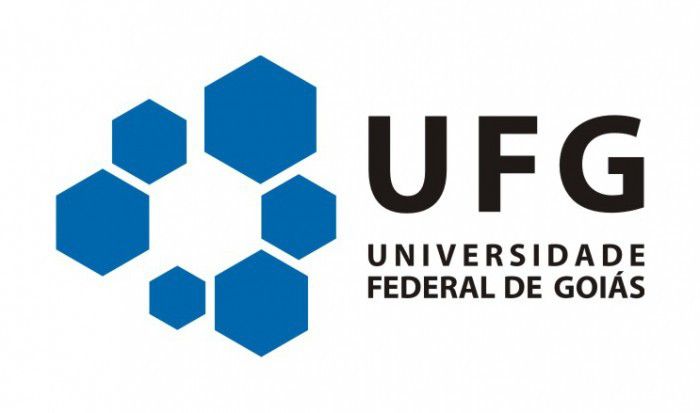 Resultados
Os municípios de Cachoeira de Goiás e Guarinos tiveram uma maior quantidade de eventos perigosos altos e muito altos.
Os demais municípios estiveram abaixo de 44% para essa classificação de eventos.
Dentre os eventos perigosos, em Mineiros foi detectado a maior quantidade de eventos classificados como baixo (33%), seguido de Abadiânia (30%).
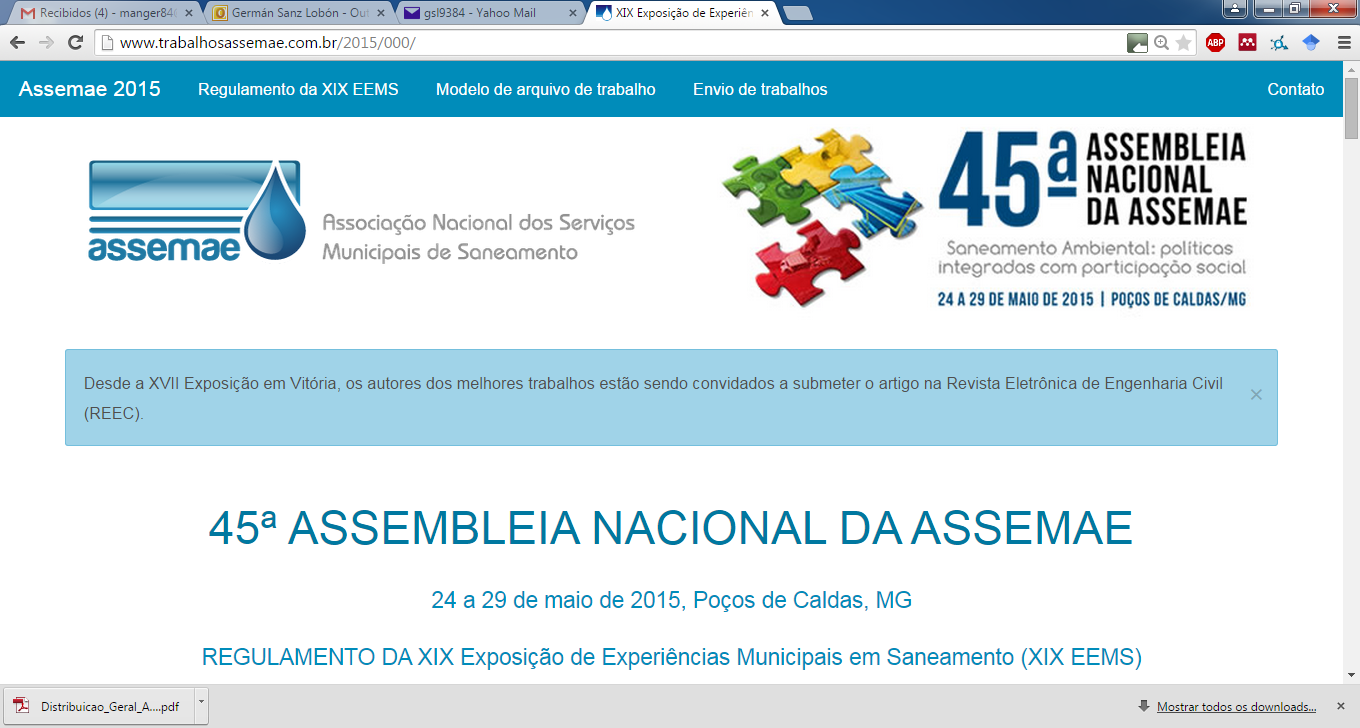 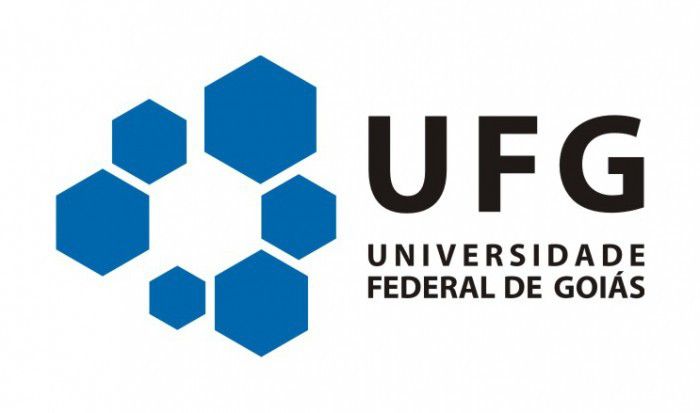 Resultados
Os riscos altos e muito altos predominantes estão relacionados com:
Qualidade da água da captação (eutrofização)
Ausência de plano emergência
Não atendimento da Portaria nº 2914/2011
Abastecimento em quantidade e qualidade insatisfatória.
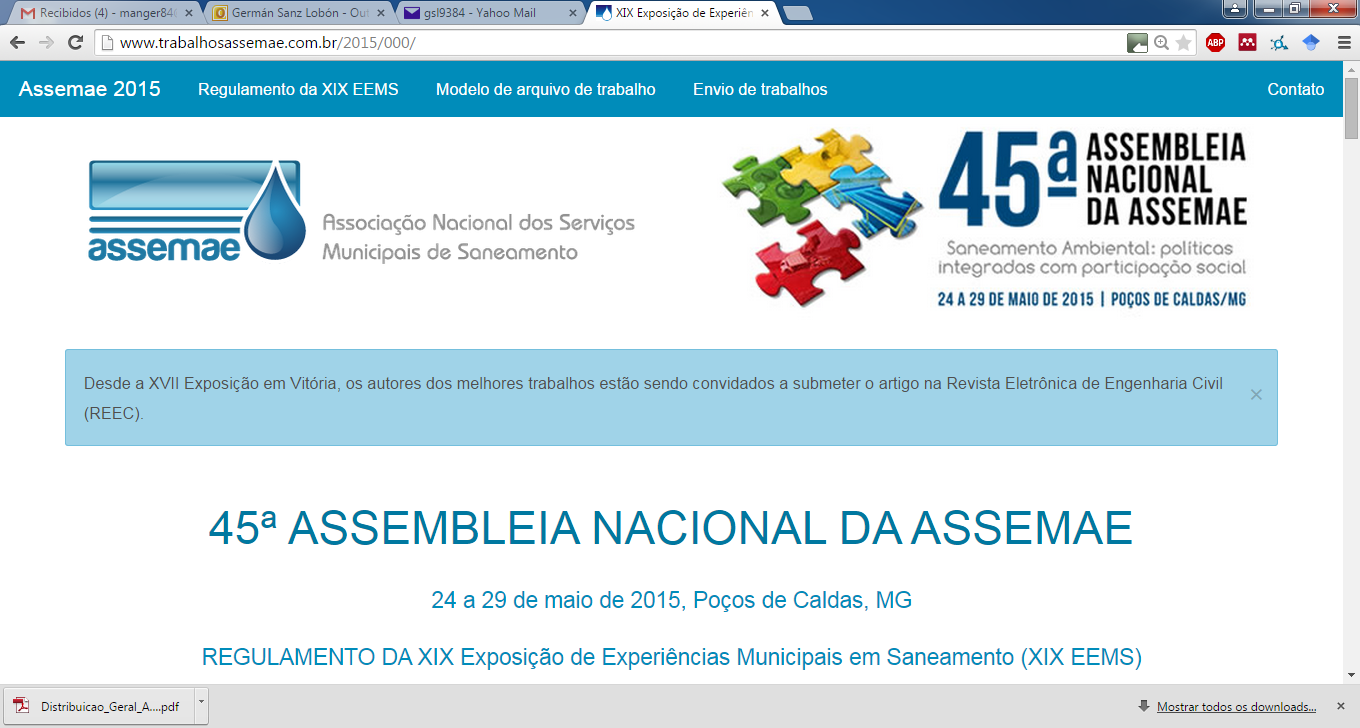 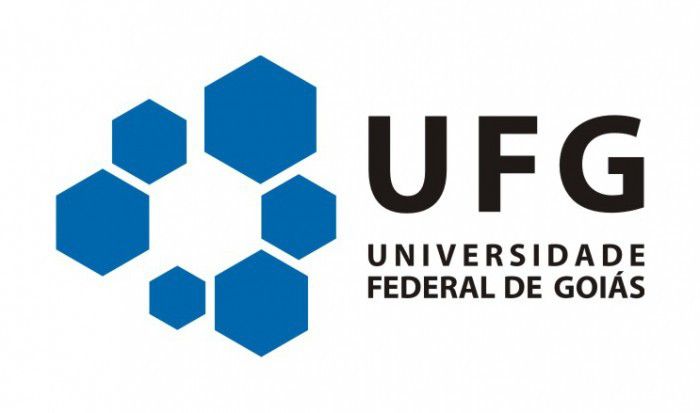 Resultados
Para a realização da análise de risco, utilizou-se:
vulnerabilidade do meio em relação aos usos do solo (aplicação do Índice de Susceptibilidade)
exposição ao risco – (população urbana abastecida
Periculosidade (número total de risco)

O cálculo foi realizado usando o produto vetorial das variáveis
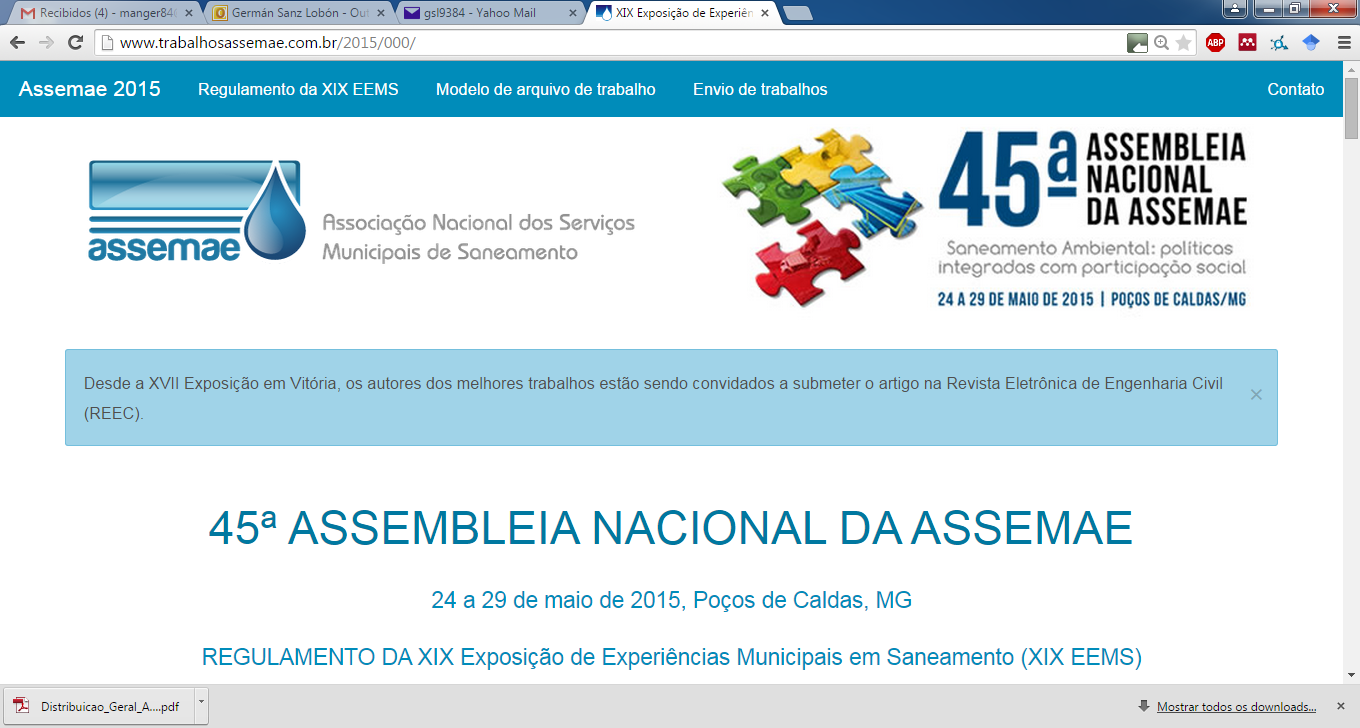 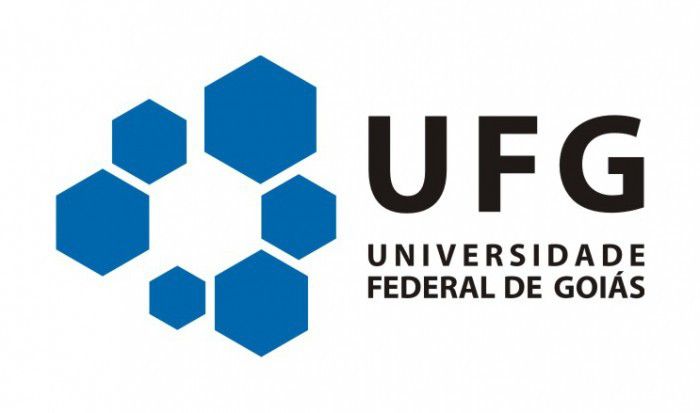 Resultados
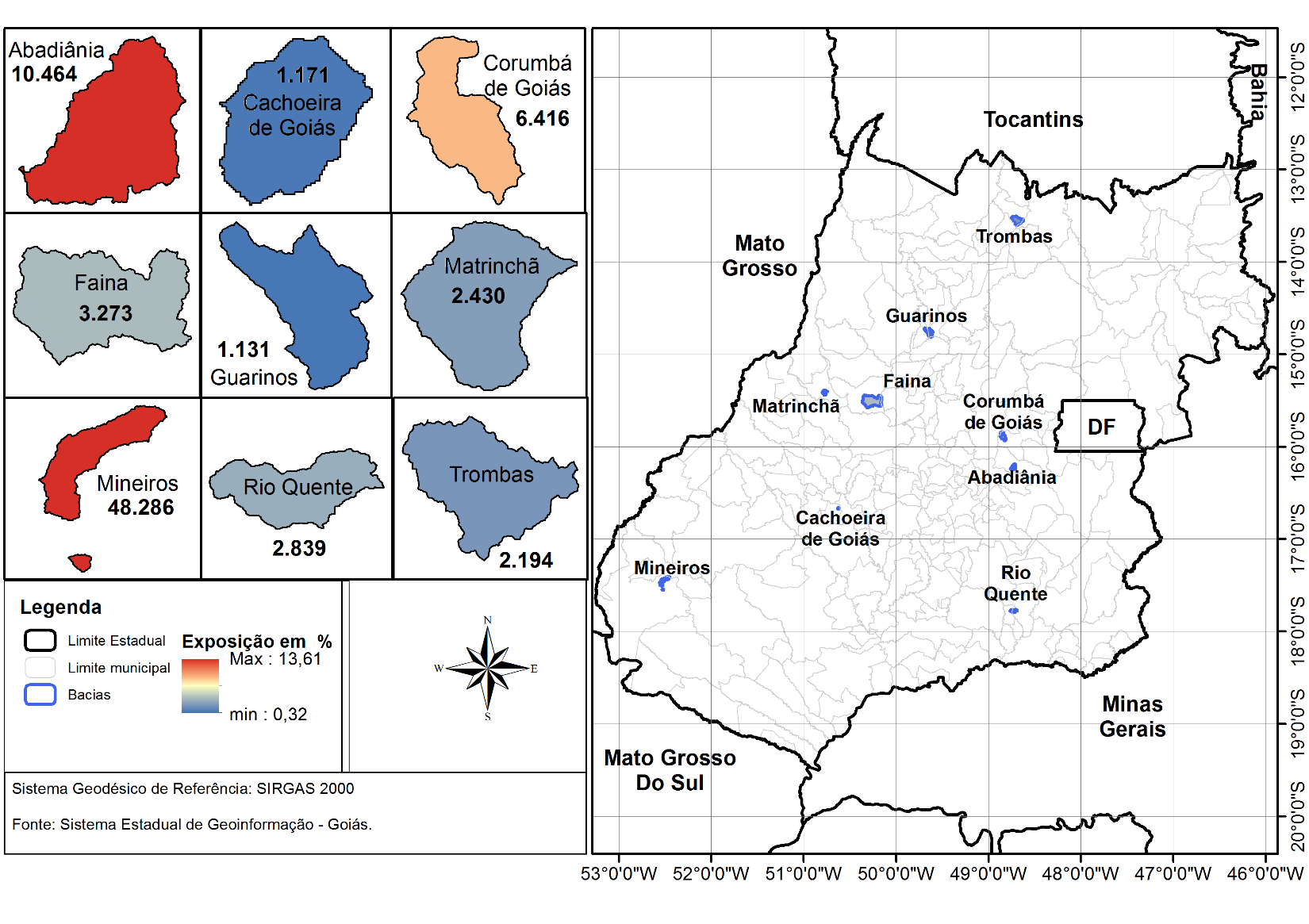 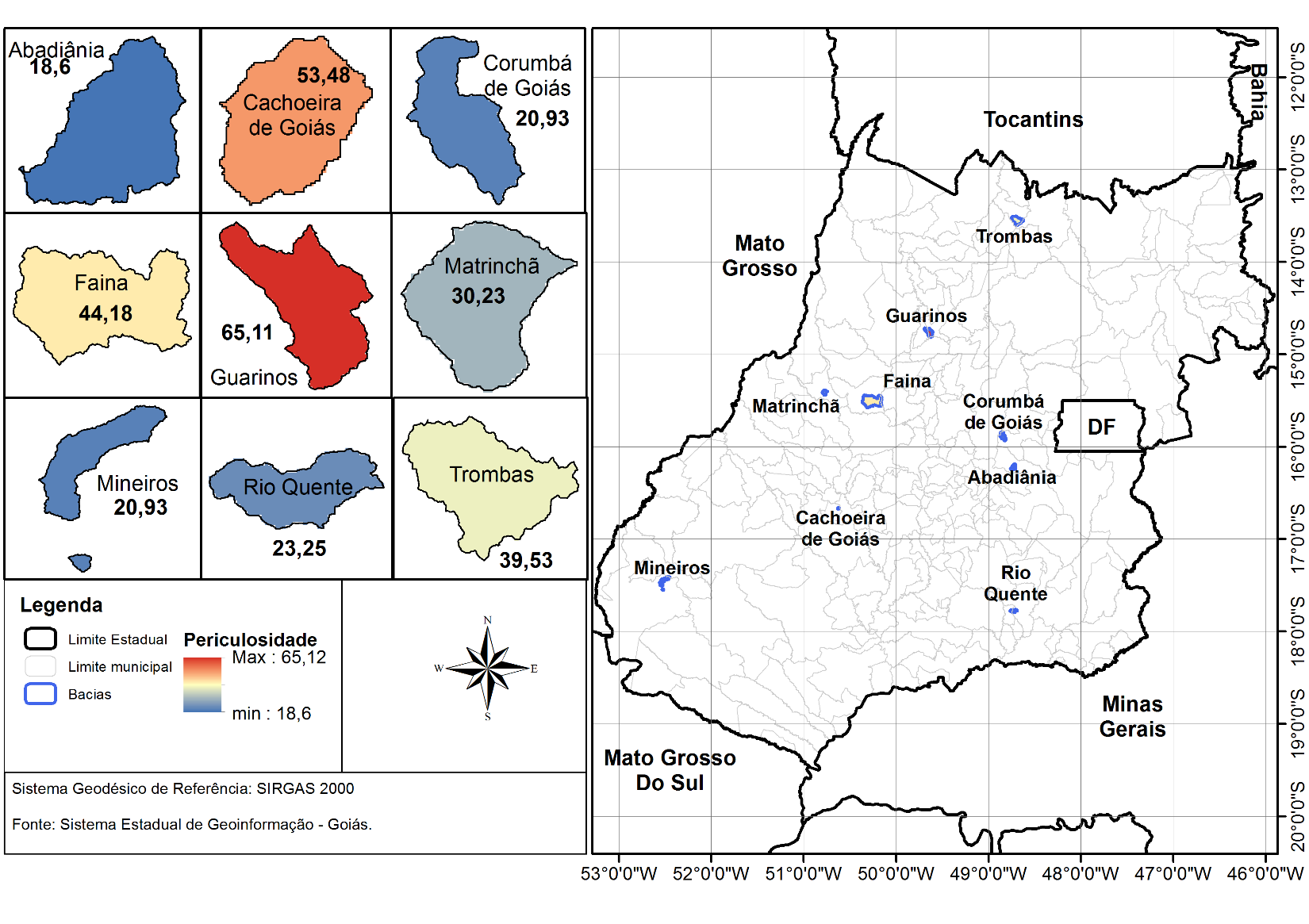 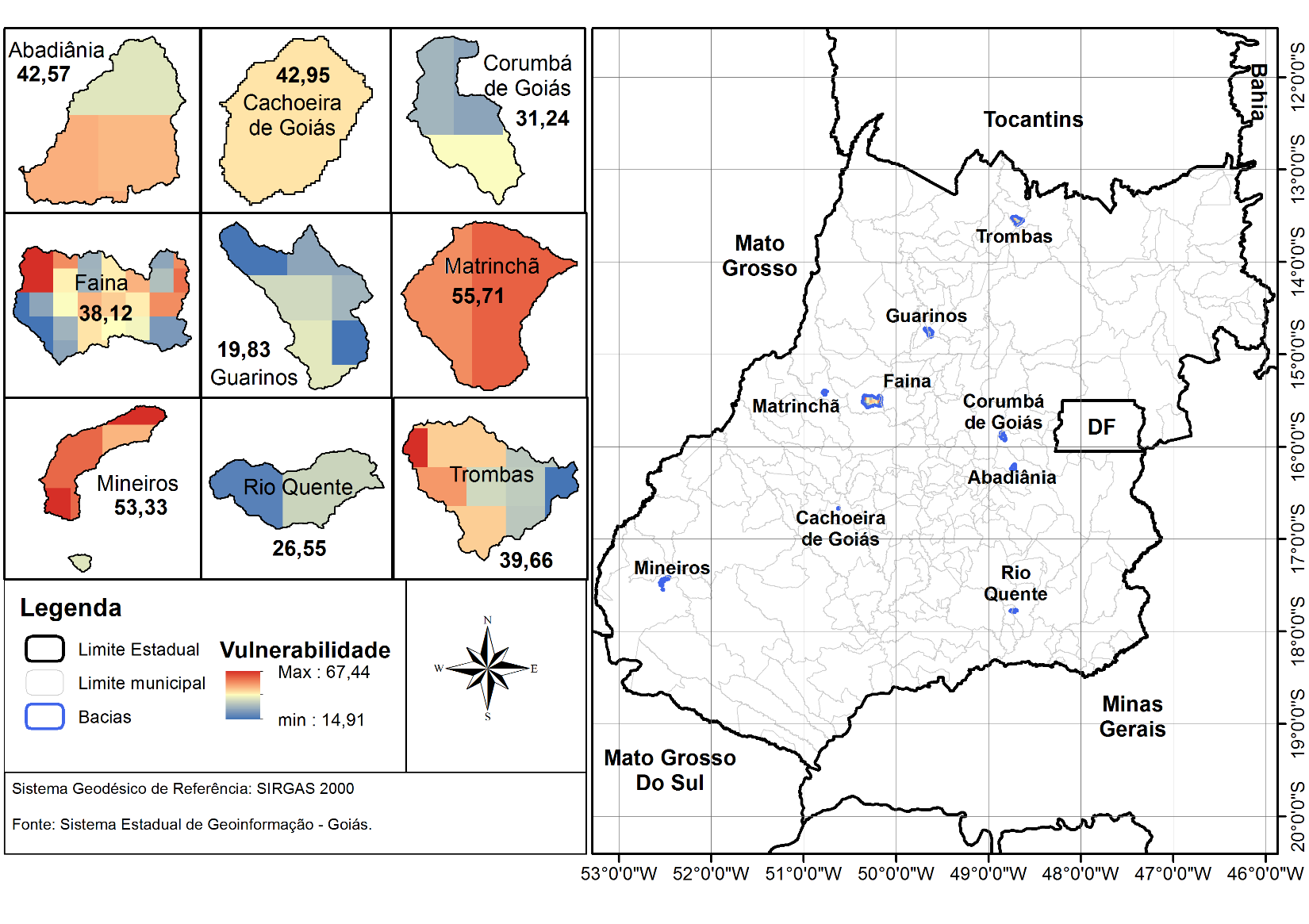 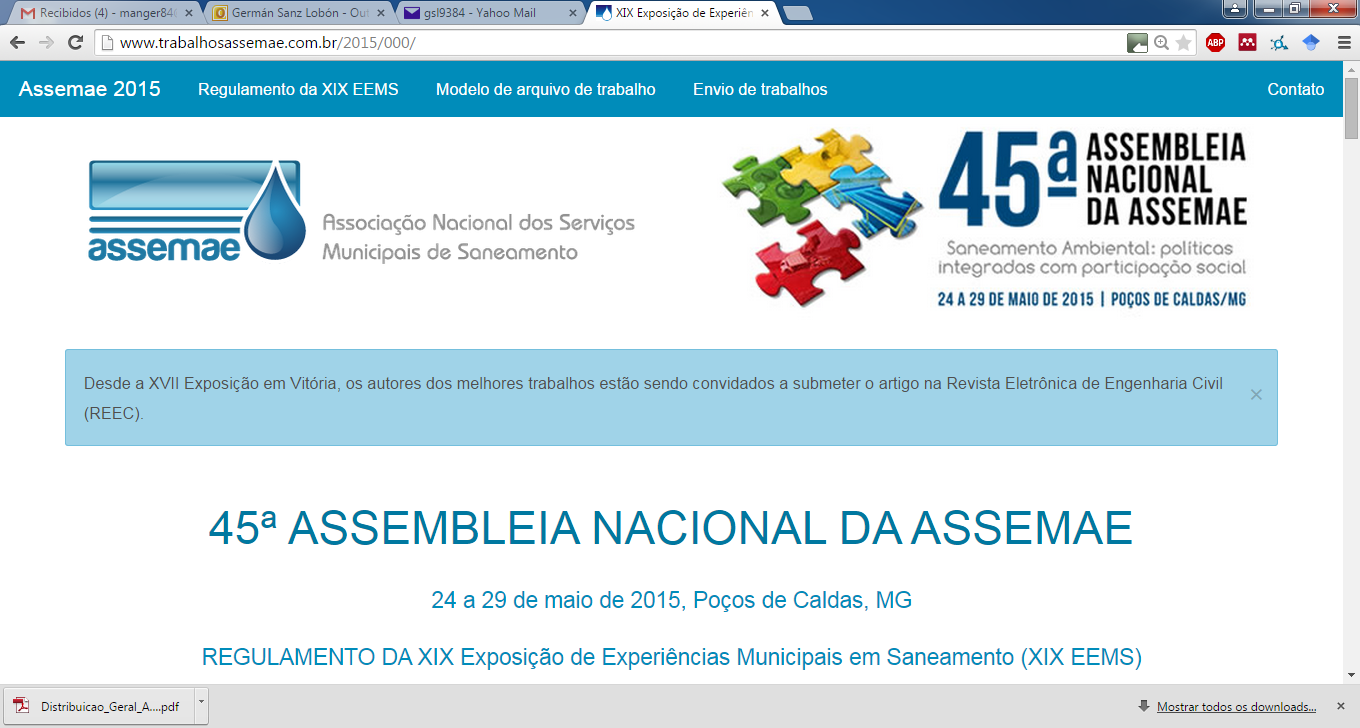 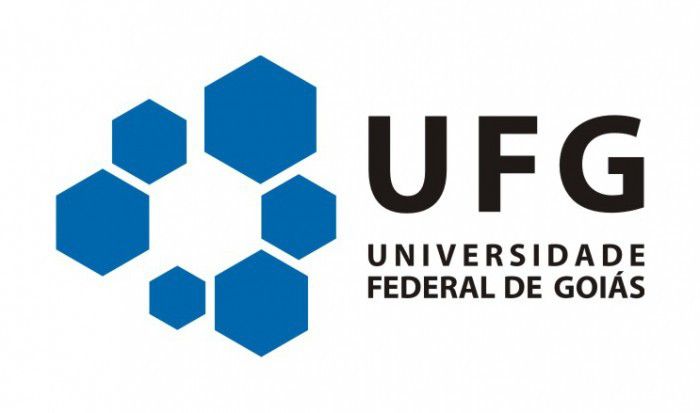 Resultados
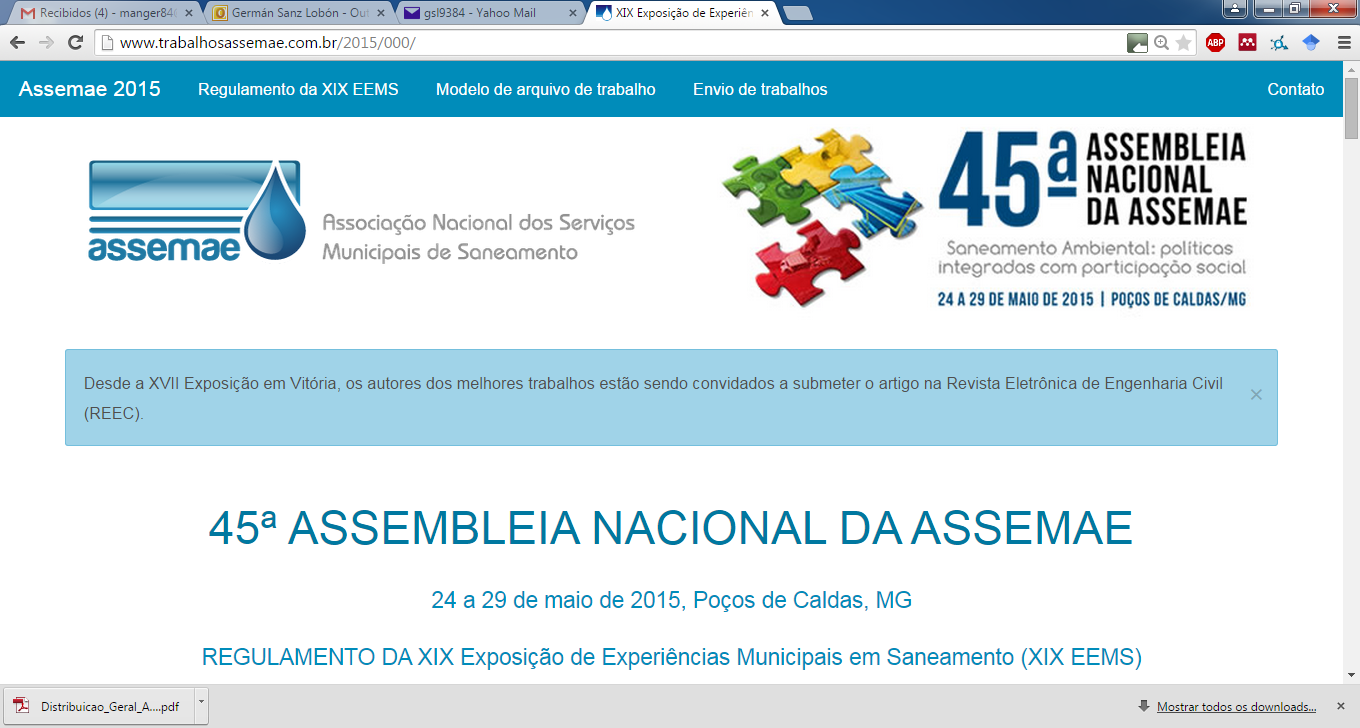 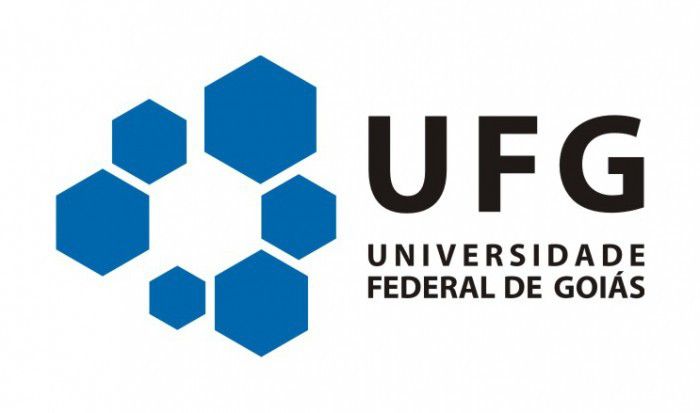 Resultados
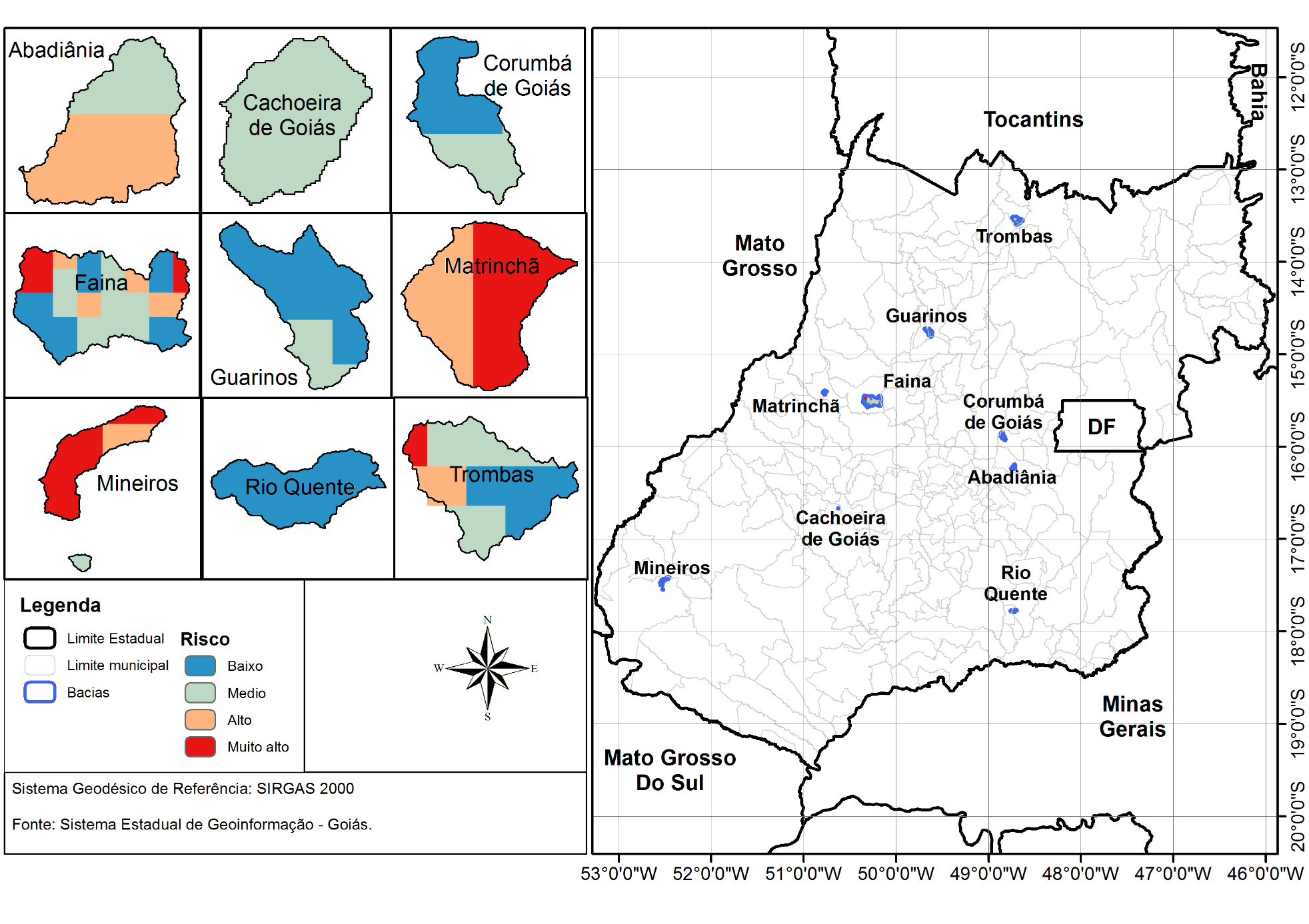 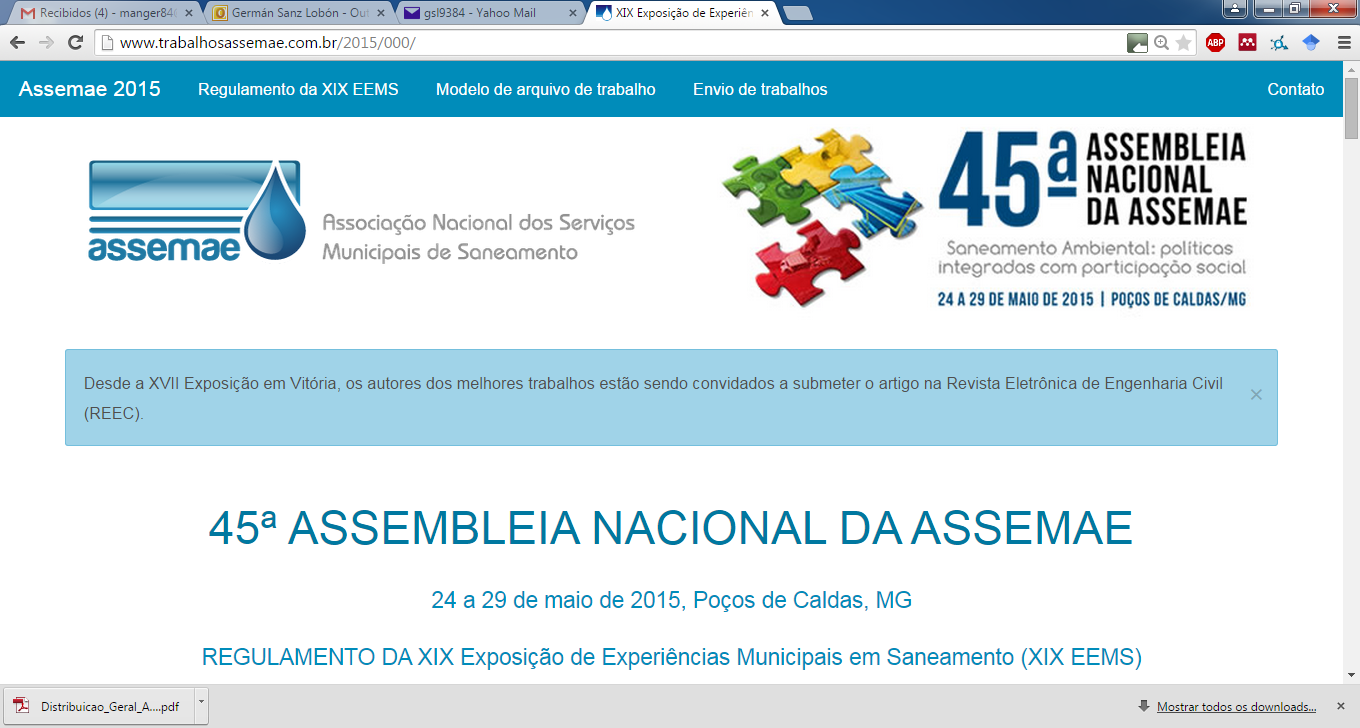 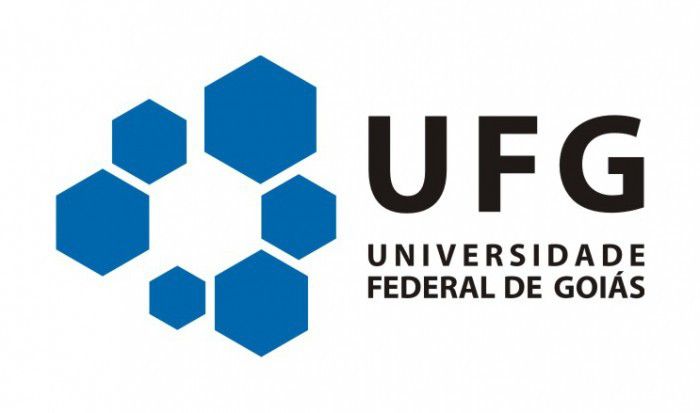 Resultados
Mineiros apresentou valores elevados em todas as variáveis
Os valores de Matrinchã parecem estar associado com a elevada vulnerabilidade da bacia de captação
Cachoeira de Goiás devido a elevada periculosidade
A variável exposição foi um fator chave, já que para os três com maior risco foram aqueles que apresentaram uma maior população.
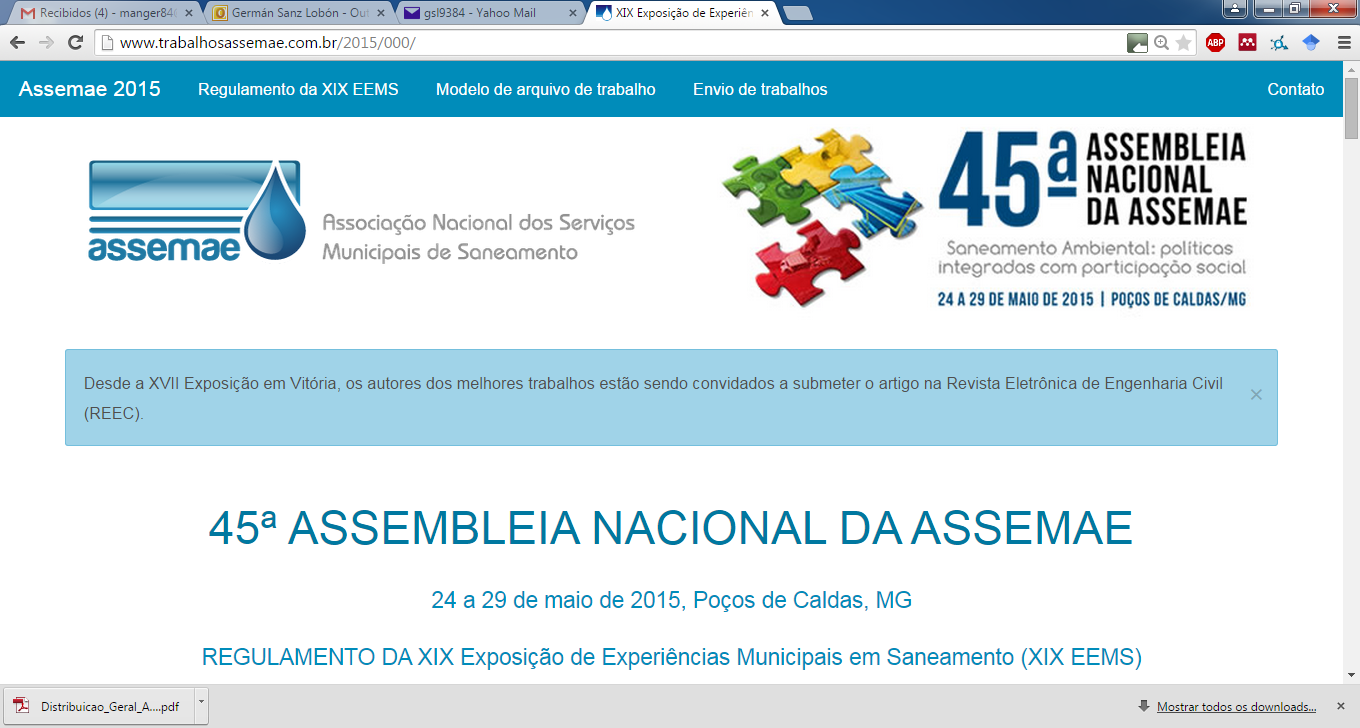 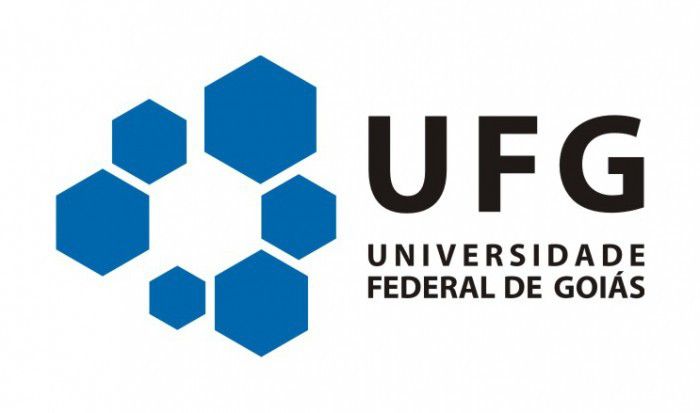 Conclusões
Os PSA são uma ferramenta básica para o desenvolvimento sustentável
A caracterização dos SAA é fundamental para avaliação dos riscos, sendo esta uma importante ferramenta de gestão e monitoramento da qualidade.
Das três variáveis a periculosidade e a exposição parecem estar relacionadas de forma inversa.
A equação do risco é uma ferramenta útil para a gestão dos recursos hídricos, sobretudo naqueles municípios com maior população exposta.
Observou-se que este modelo de avaliação de riscos é muito sensível para valores extremos das variáveis.
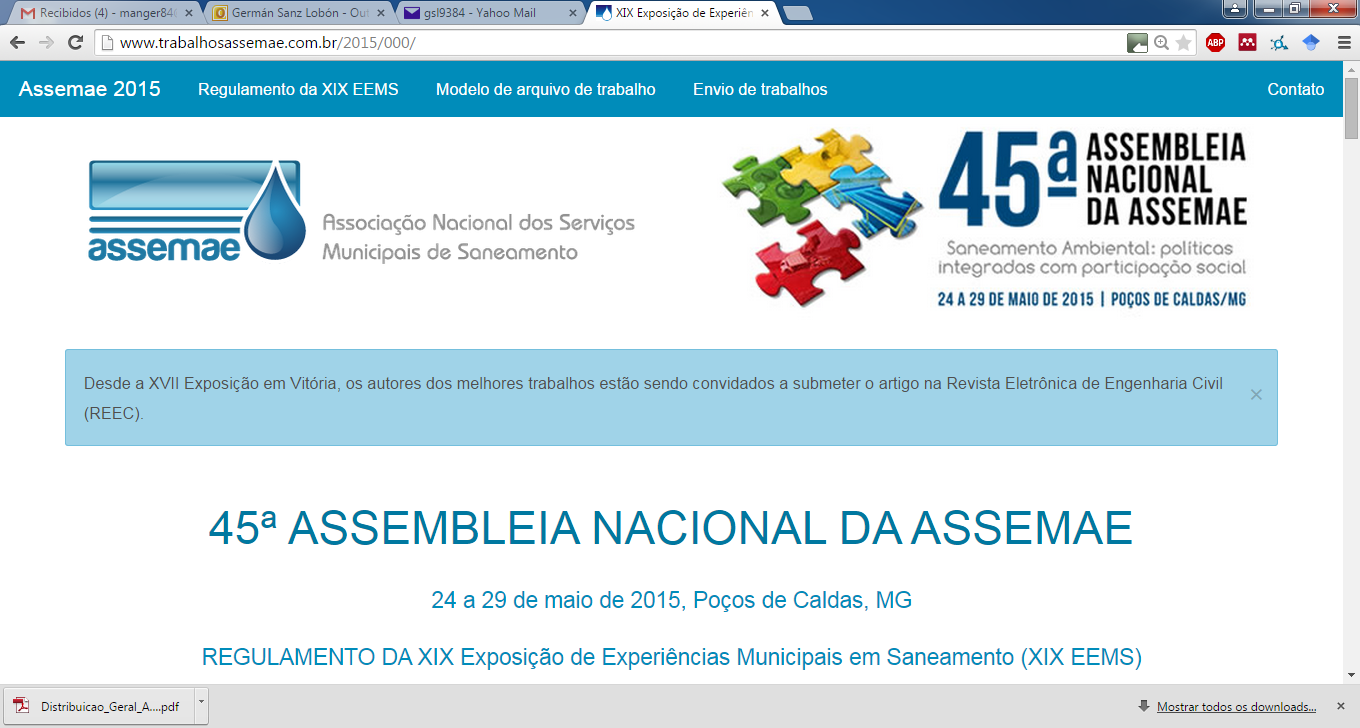 Muito ObrigadoGracias por su atención
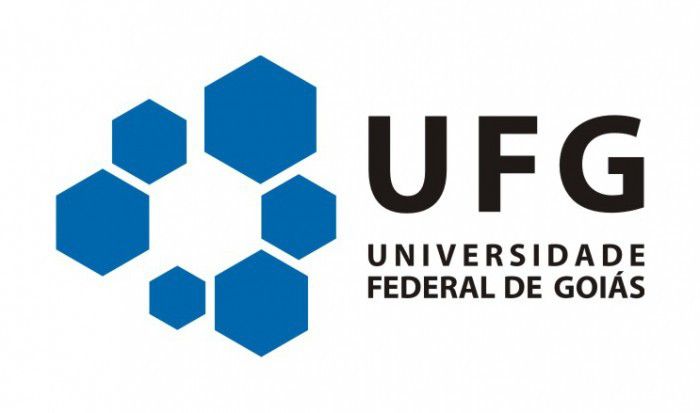 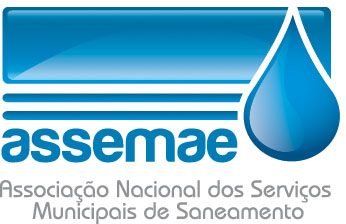 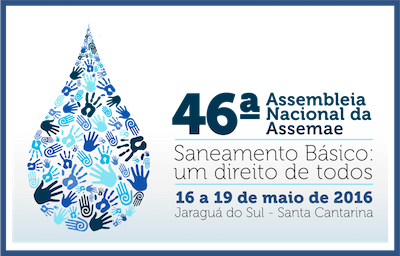 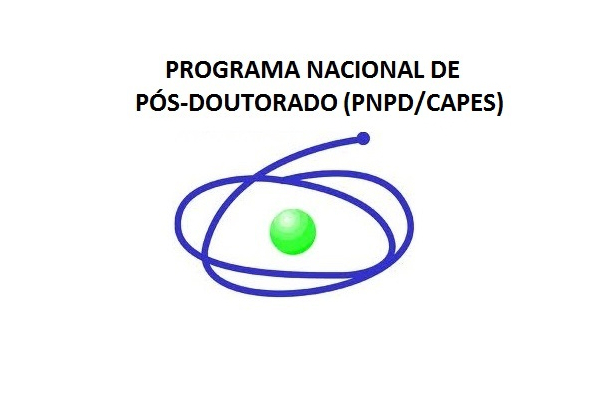